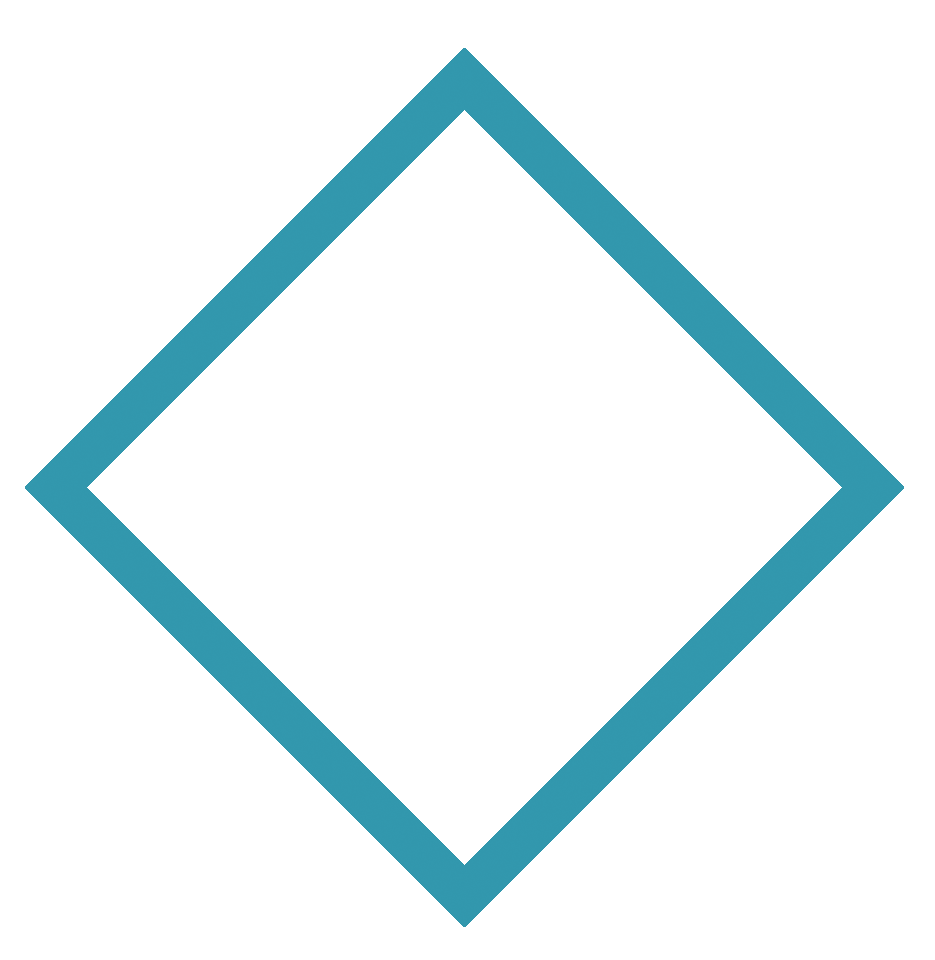 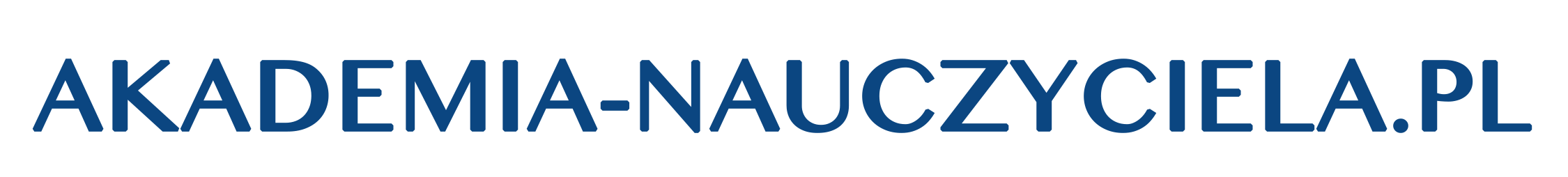 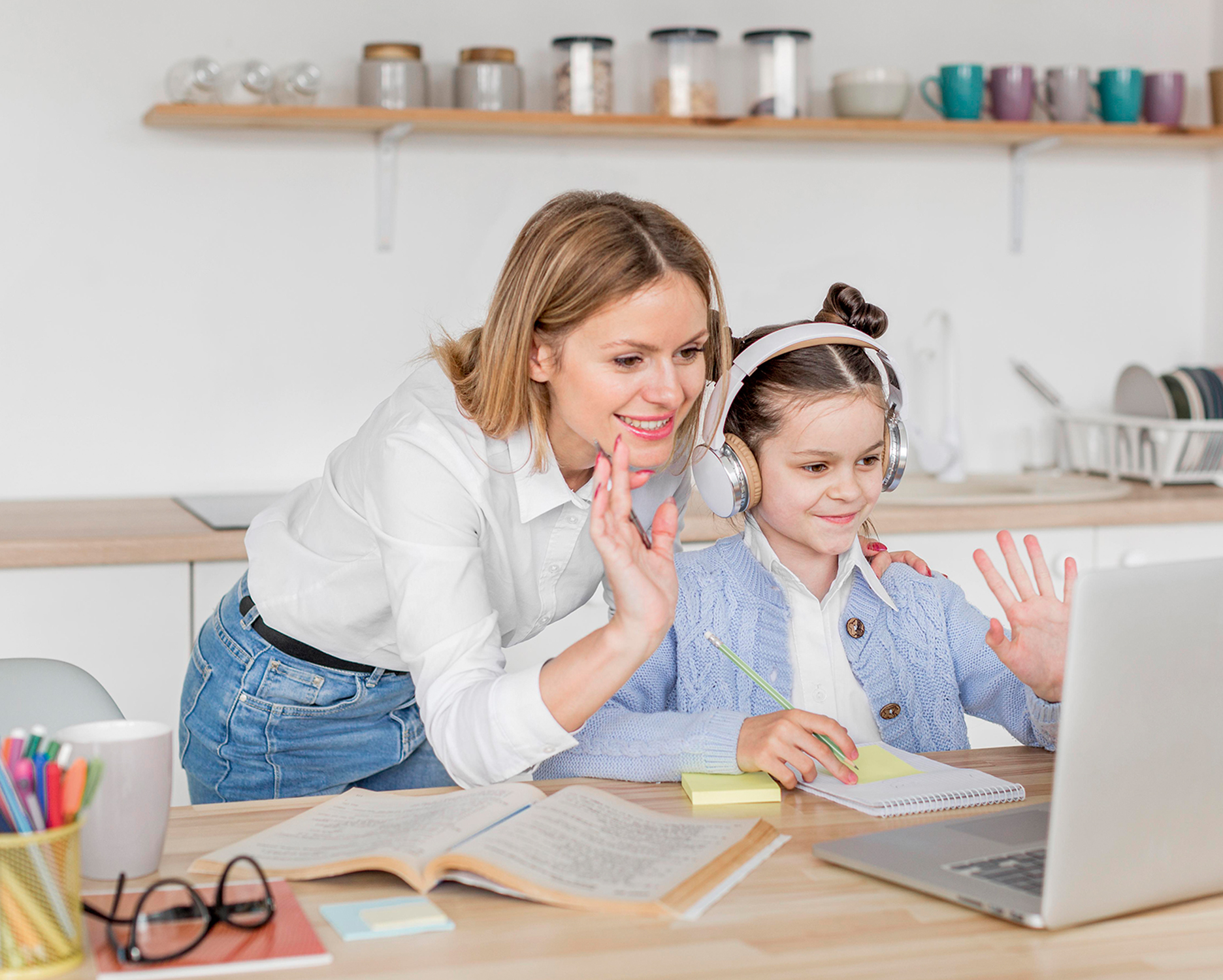 Jak postawić szkołę online?
Tomasz Bastkowski
Agenda.I część webinarium.
Chronologia wydarzeń, czyli jak powstała Polonijna Szkoła Online.
Prezentacja konsultantów. Zaufali nam najlepsi.
Czym jest szkoła online?
Covidowe obostrzenia.
Plusy i minusy szkoły online, doświadczenia które nas zbudowały.
Kanapka.
Ankieta.
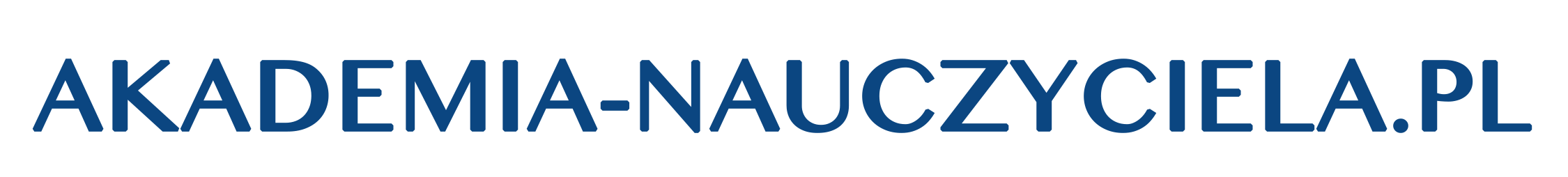 Nauka w szkołach powinna być prowadzona w taki sposób, aby uczniowie uważali ją za cenny dar, a nie za ciężki obowiązek.
–Albert Einstein
-SOMEONE FAMOUS
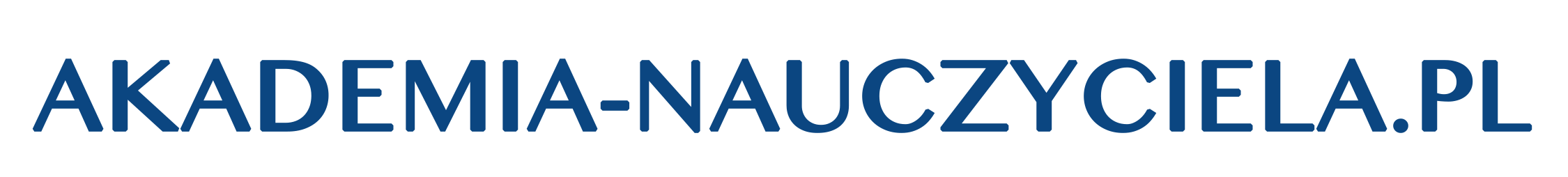 Jak to sie zaczęło?
Spotkanie
Współpraca
Cykl webinarów
Pierwsza Dama
Współpraca
Szkoła online
Konkurs MEN.
Projekt z Klanzą.
Lucyna Bzowska, Profesor Justyna Gulczyńską,
Profesor Jagoda Cieszyńska,
Dr Stella Strzemecka.
Spotkanie z Ministrem Edukacji Narodowej oraz Janem Dziedziczakiem.
Powołanie szkoły online.
200 szkół.
21 krajów.  
600 nauczycieli.
Współpraca z WB, Belgią, Francją, USA, Australią, Hiszpanią, Irlandią, Polską.
2
3
4
1
5
6
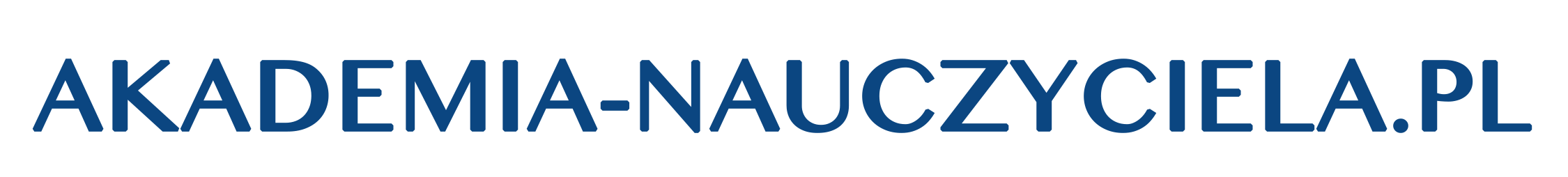 Opieka merytoryczna
Prof.UAM dr hab. Justynyna Gulczyńska
Prof. zw. dr hab. Jagoda Cieszyńska-Rożek
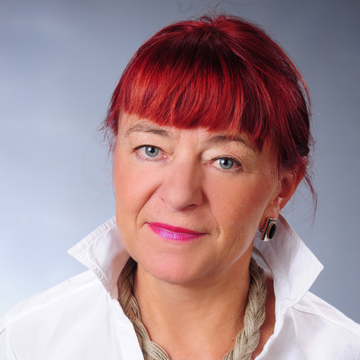 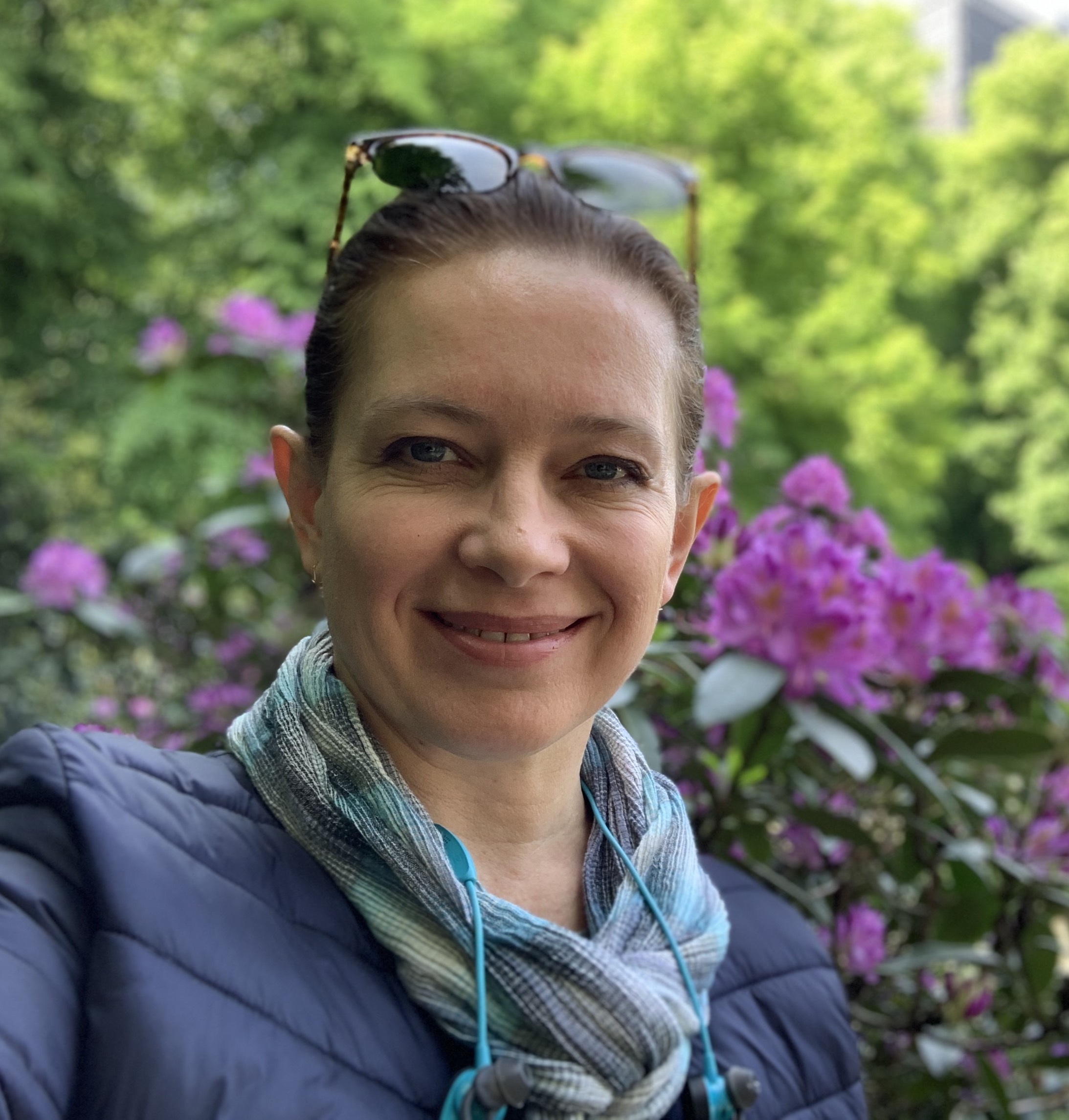 Pedagog, historyk wychowania, logopeda, 
Profesor Uniwersytet UAM w Poznaniu
Psycholog, logopeda, Profesor Uniwersytetu Pedagogicznego w Krakowie
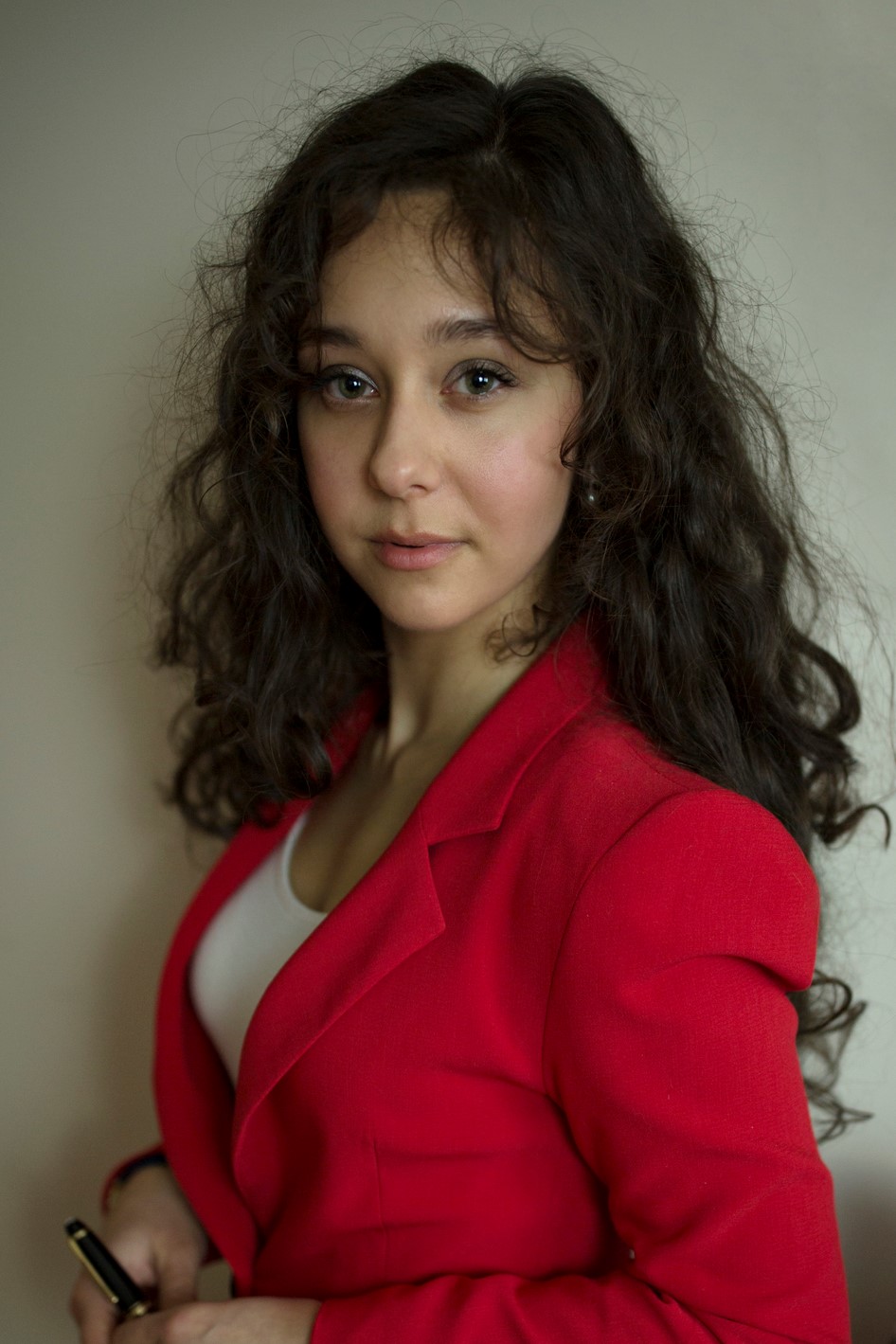 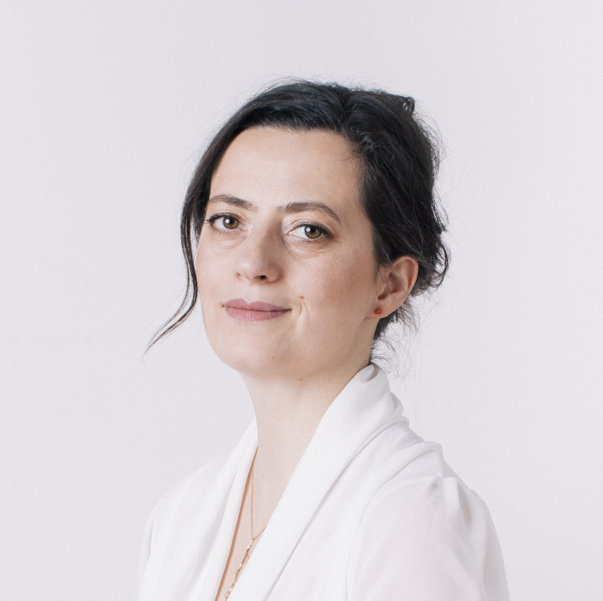 Dr Stella Strzemecka
Dr Elżbieta Ławczys
Doktor językoznawstwa, logopeda, Uniwersytet Pedagogiczny Kraków
Doktor w dziedzinie nauk społecznych Uniwersytetu Jagiellońskiego
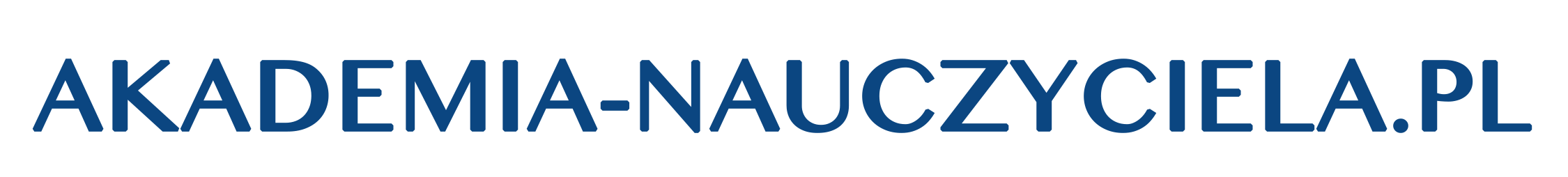 Partnerzy
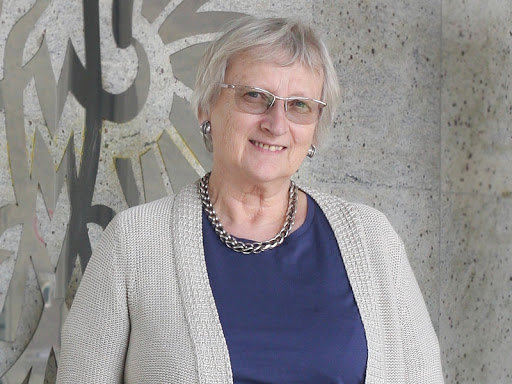 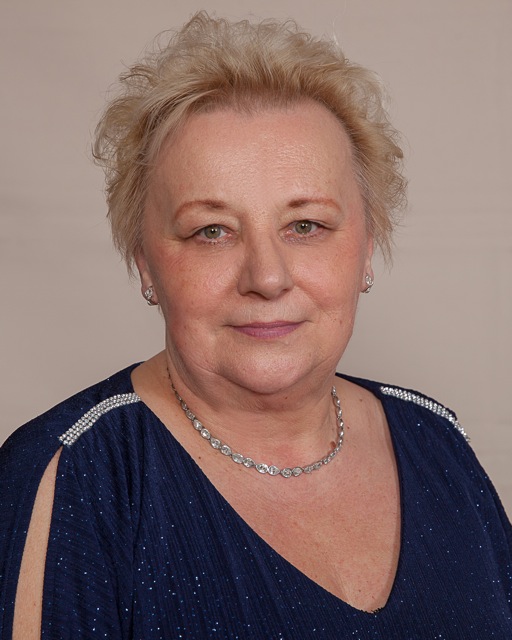 Krystyna Oliffe
Anna Dunajewski
Prezes Polskiej Macierzy Szkolnej w UK
Wiceprezes Kongresu Oświaty Polonijnej USA
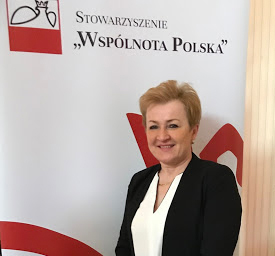 Barbara Wojda
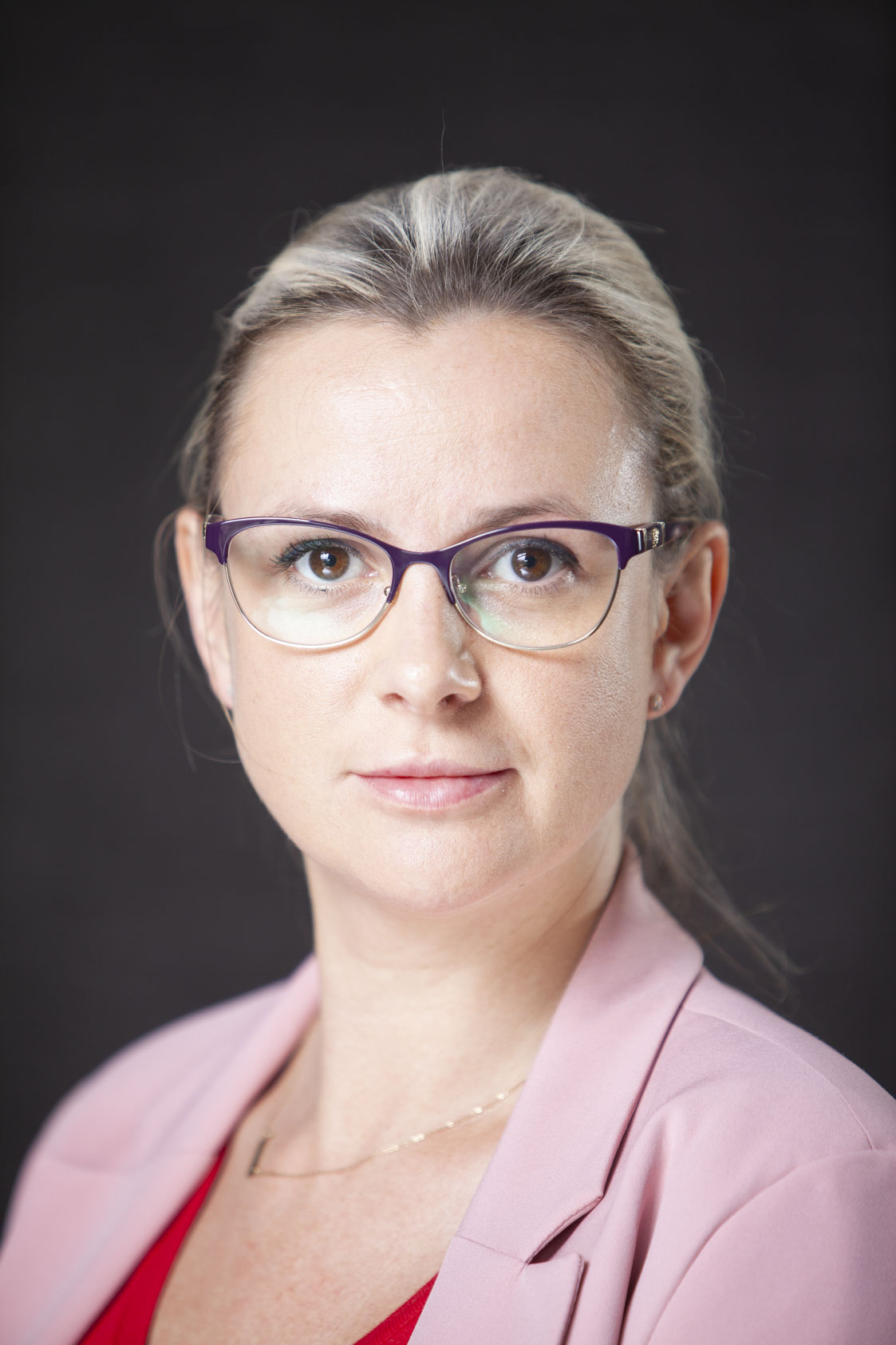 Aneta Zawacka-Uveges
Prezes Polskiej Macierzy Szkolnej w Belgii
Polska Szkoła SEN w Dublinie
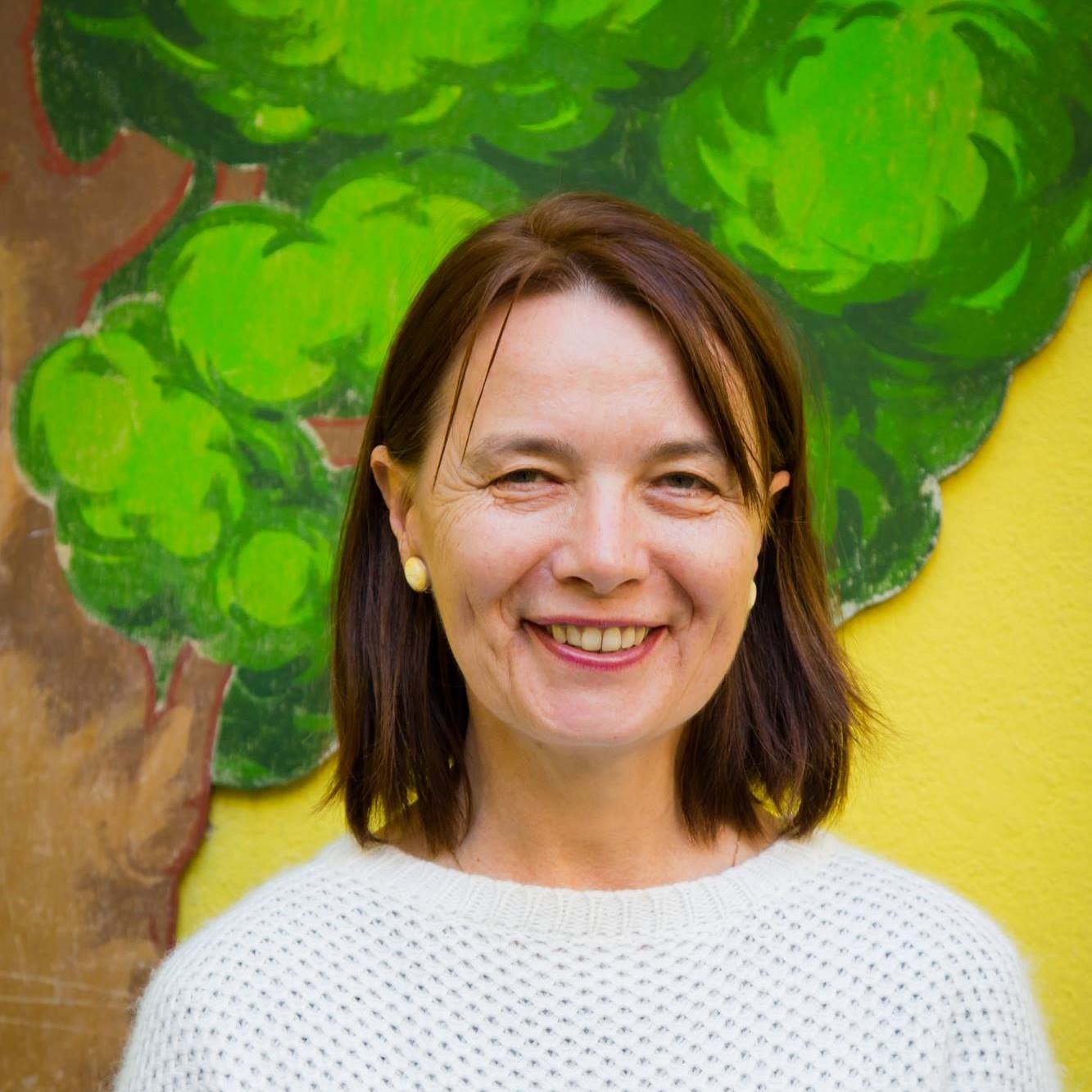 Danuta Bukszyńska - Lemoye
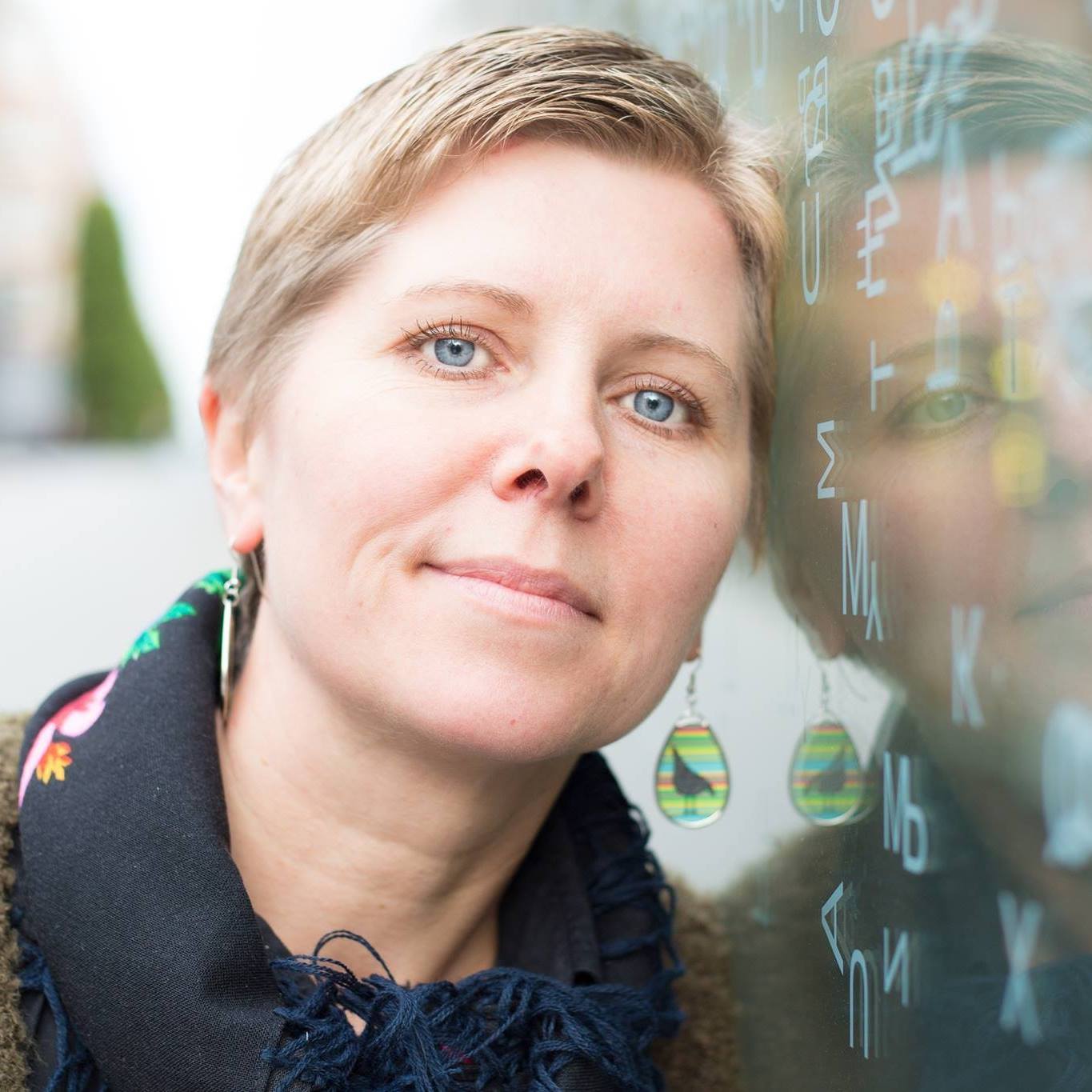 Dr Lidia Zabrocka
Prezes Polskiej Macierzy Szkolnej we Francji
Polska Szkoła im. MSC w Leuven
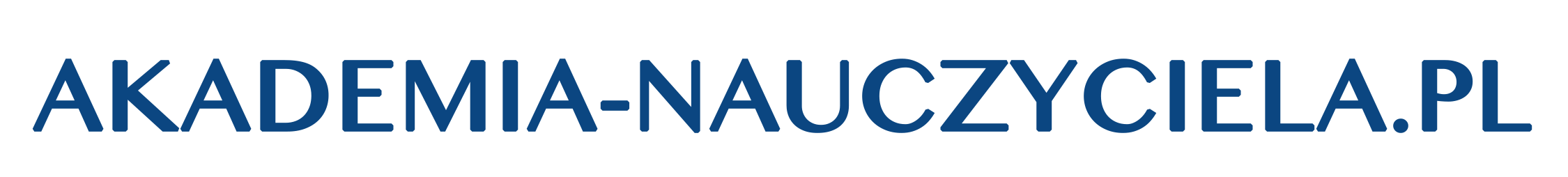 PRELEGENCI
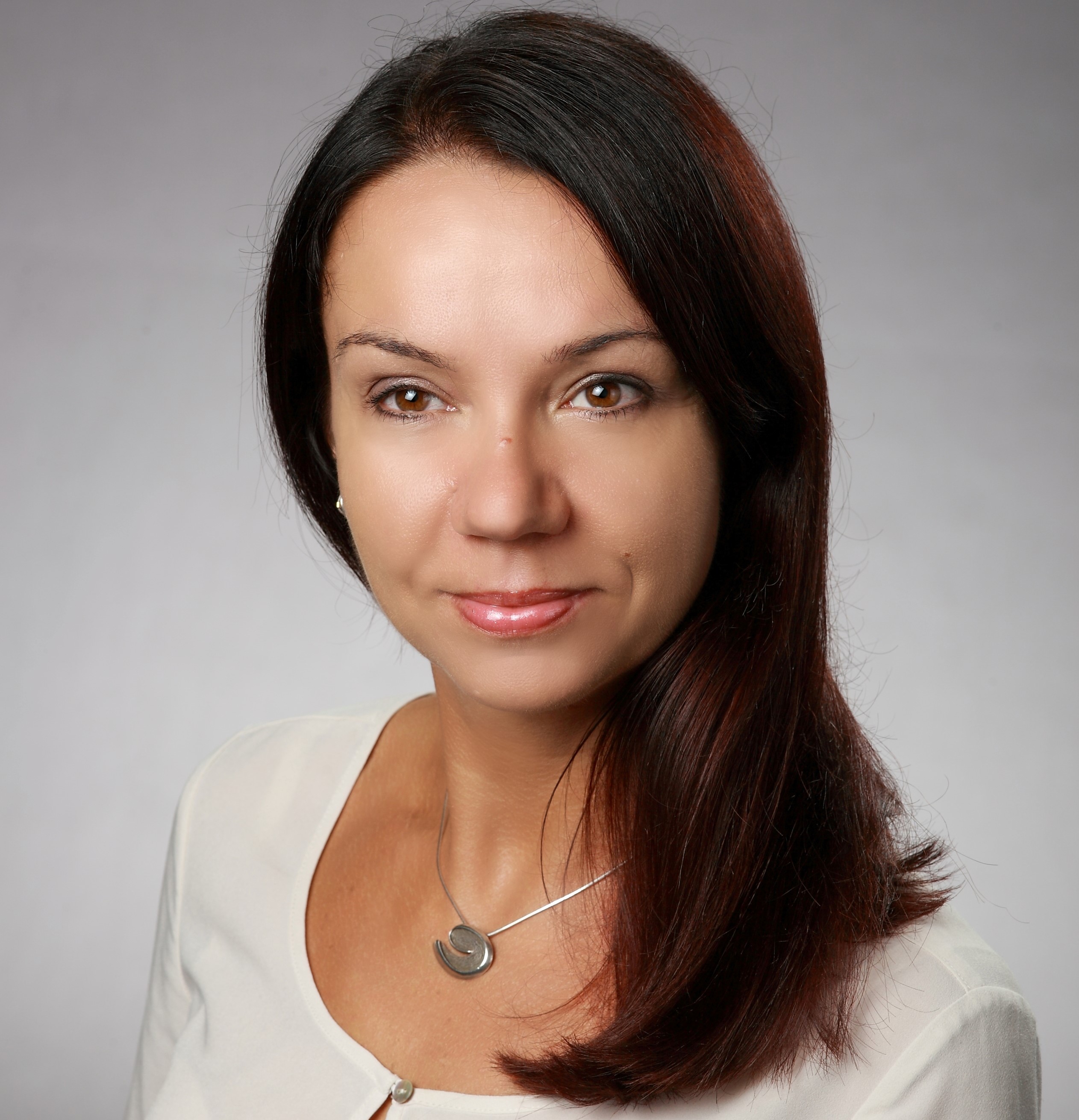 Dr hab. Prof. Marta Korendo
Kinga Maciaszczyk
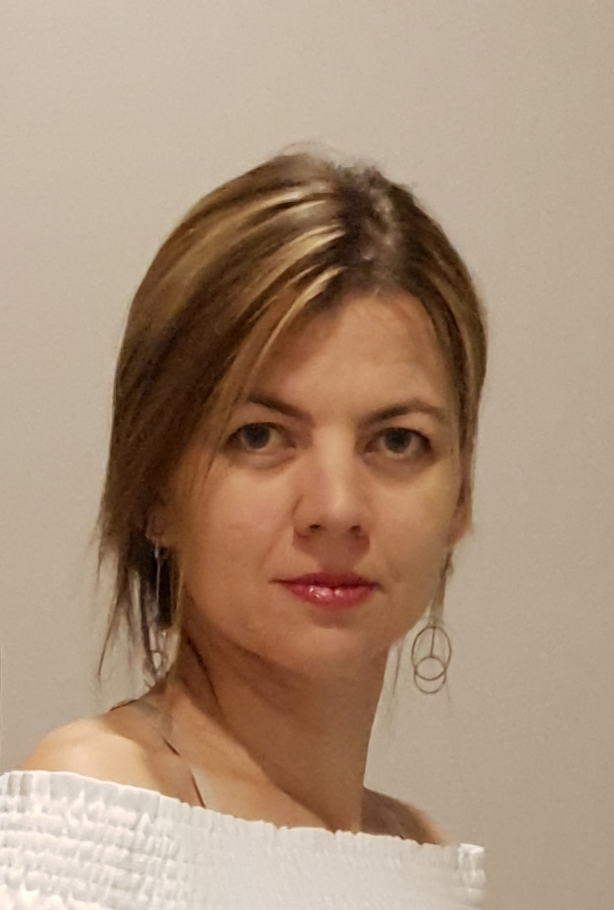 Konsultant Szkoła z TVP, psycholog, 
trener, szkoleniowiec
Filolog polski i neurologopedą, profesor
krakowskiego Uniwersytetu Pedagogicznego
Dr Stella Strzemecka
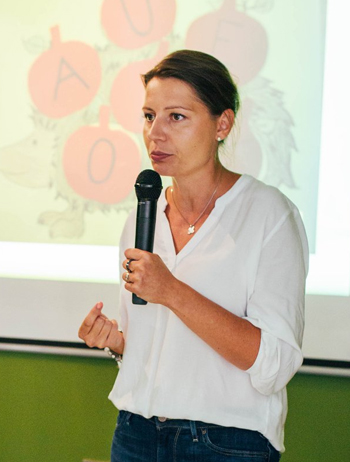 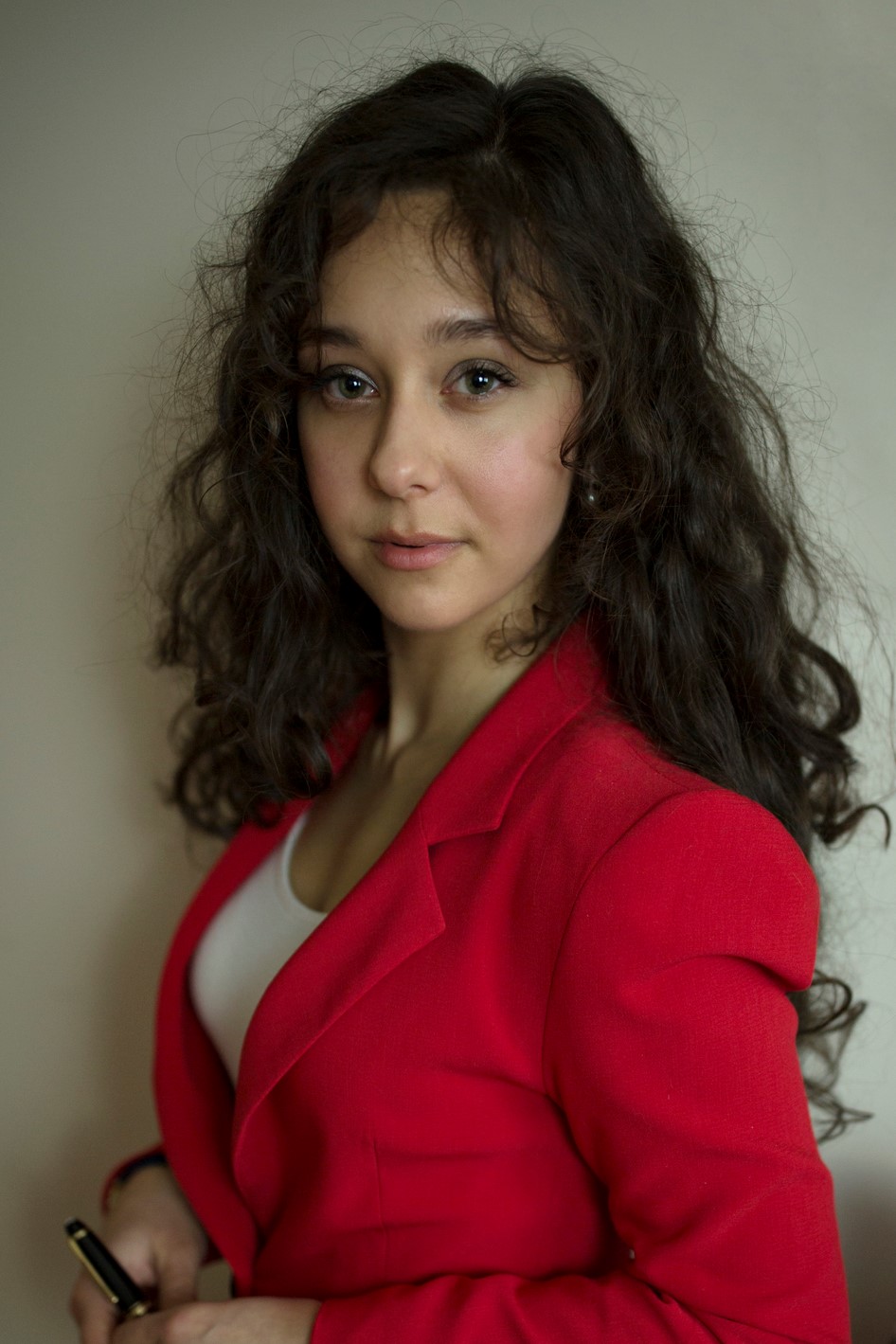 Dr Katarzyna Sedivy-Mączka
Adiunkt w Katedrze Logopedii i Zaburzeń 
Rozwoju Uniwersytetu Pedagogicznego 
im. Komisji Edukacji Narodowej w Krakowie
Wykładowczyni i badaczka Uniwersytetu 
Jagiellońskiego
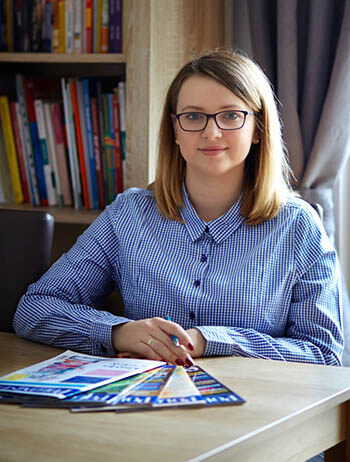 Agata Zakrzewska-Okrojek
Dominik Merkun
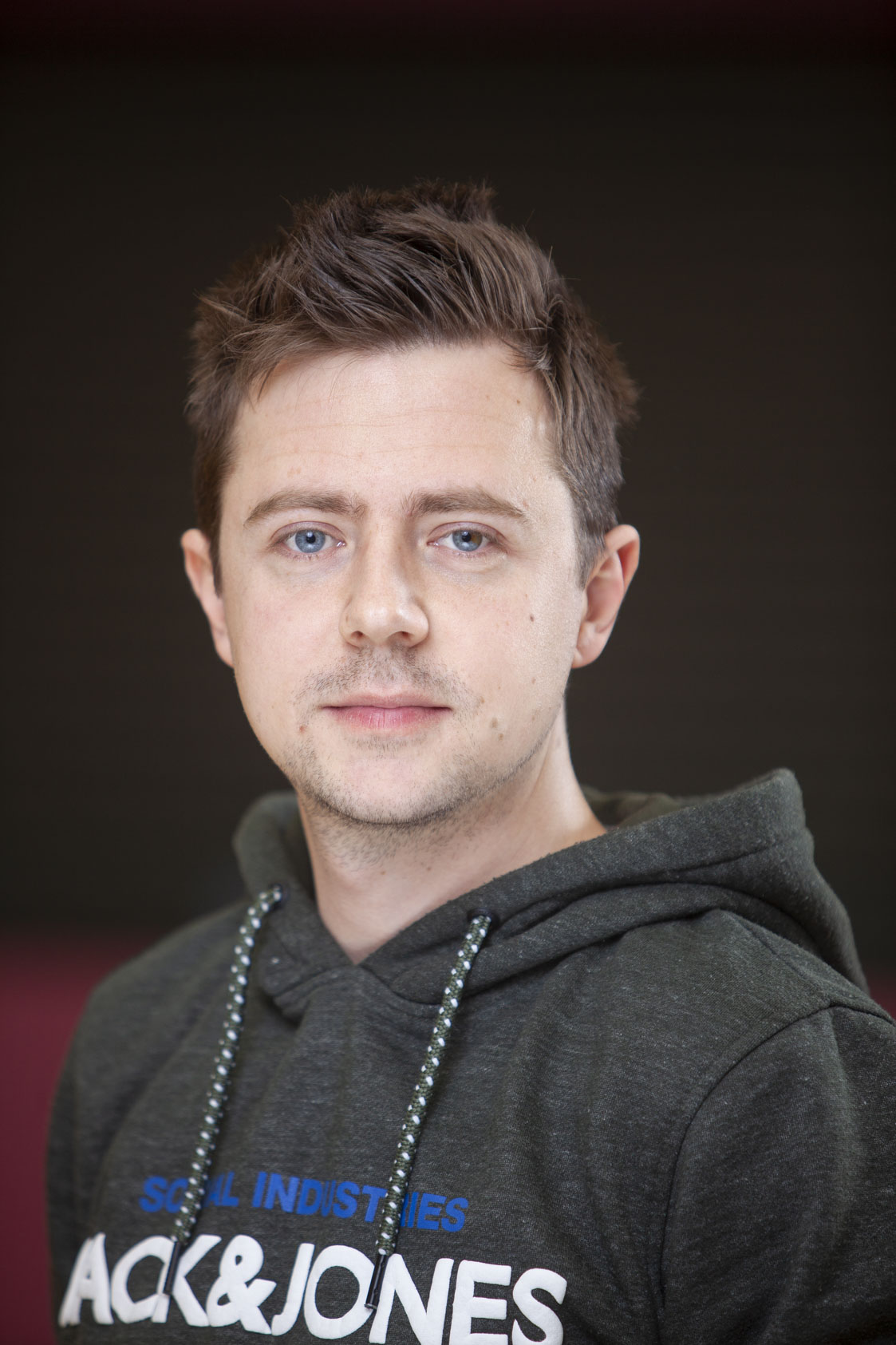 Polska Szkoła SEN w Dublinie
Właścicielka Szkoły Języka Polskiego 
POLSKI NA CZASIE w Pabianicach
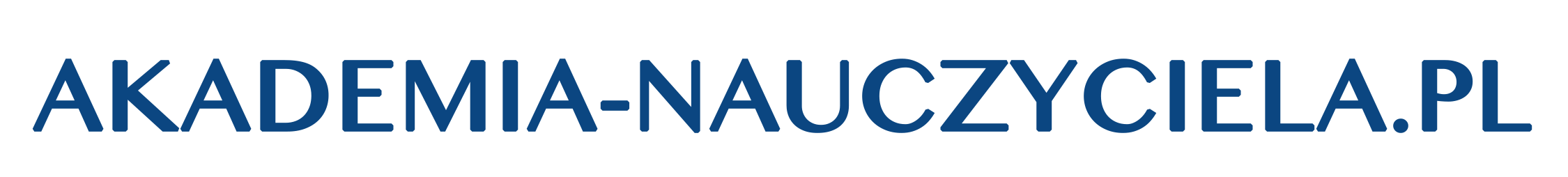 PRELEGENCI
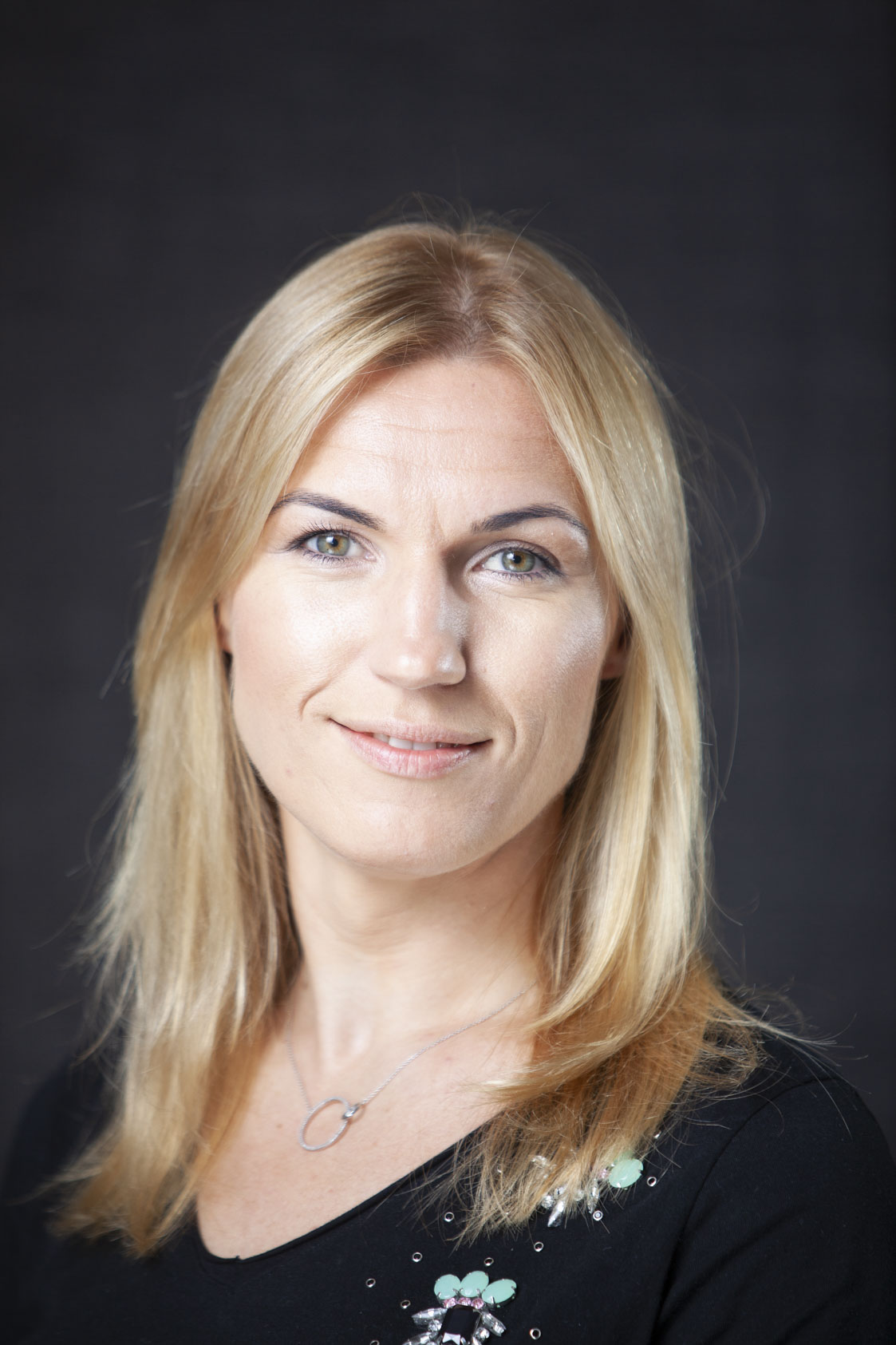 Alina Godlewska
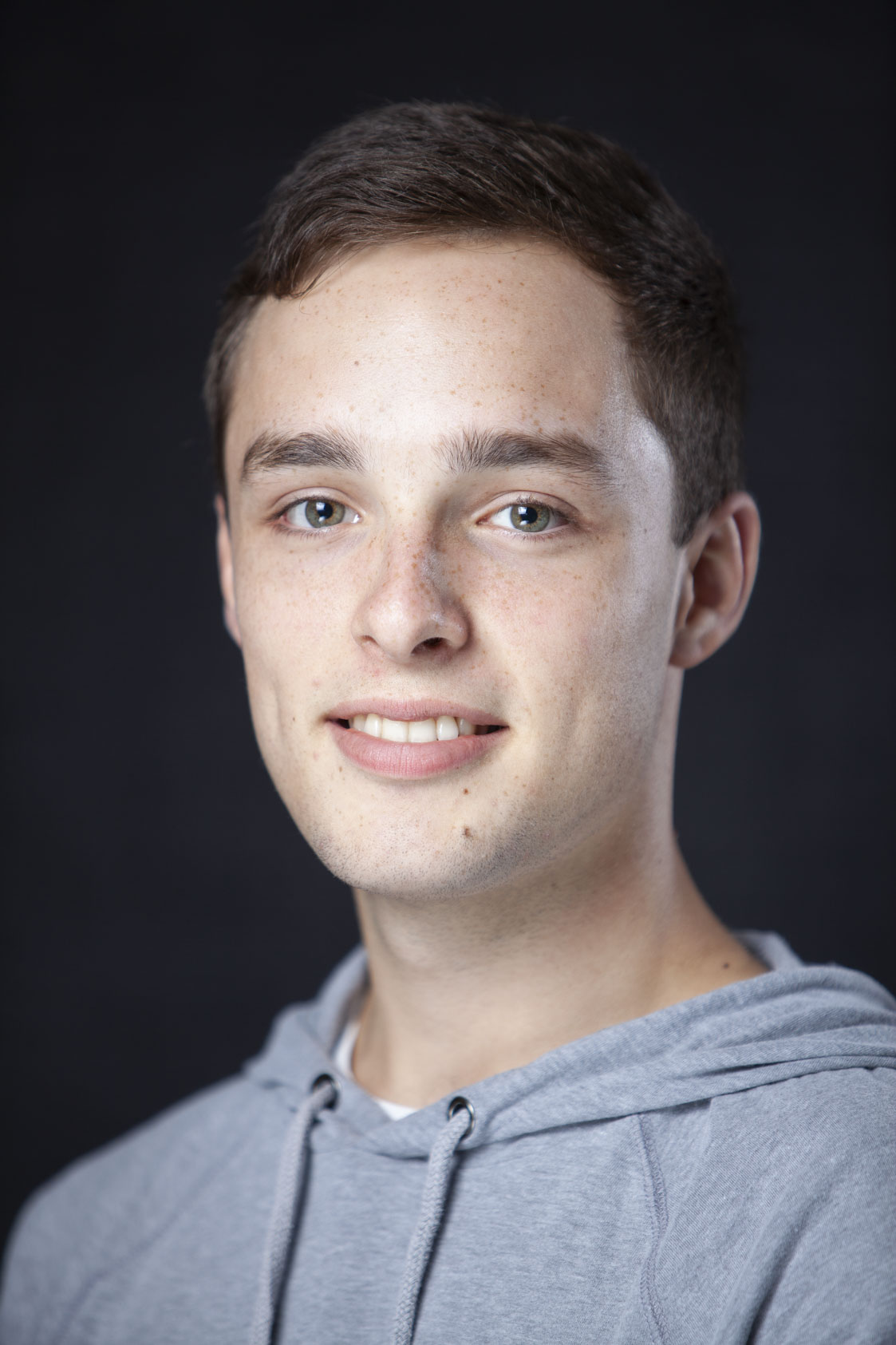 Paweł Zieliński
Polska Szkoła SEN w Dublinie
Polska Szkoła SEN w Dublinie
Agnieszka Matys-Foley
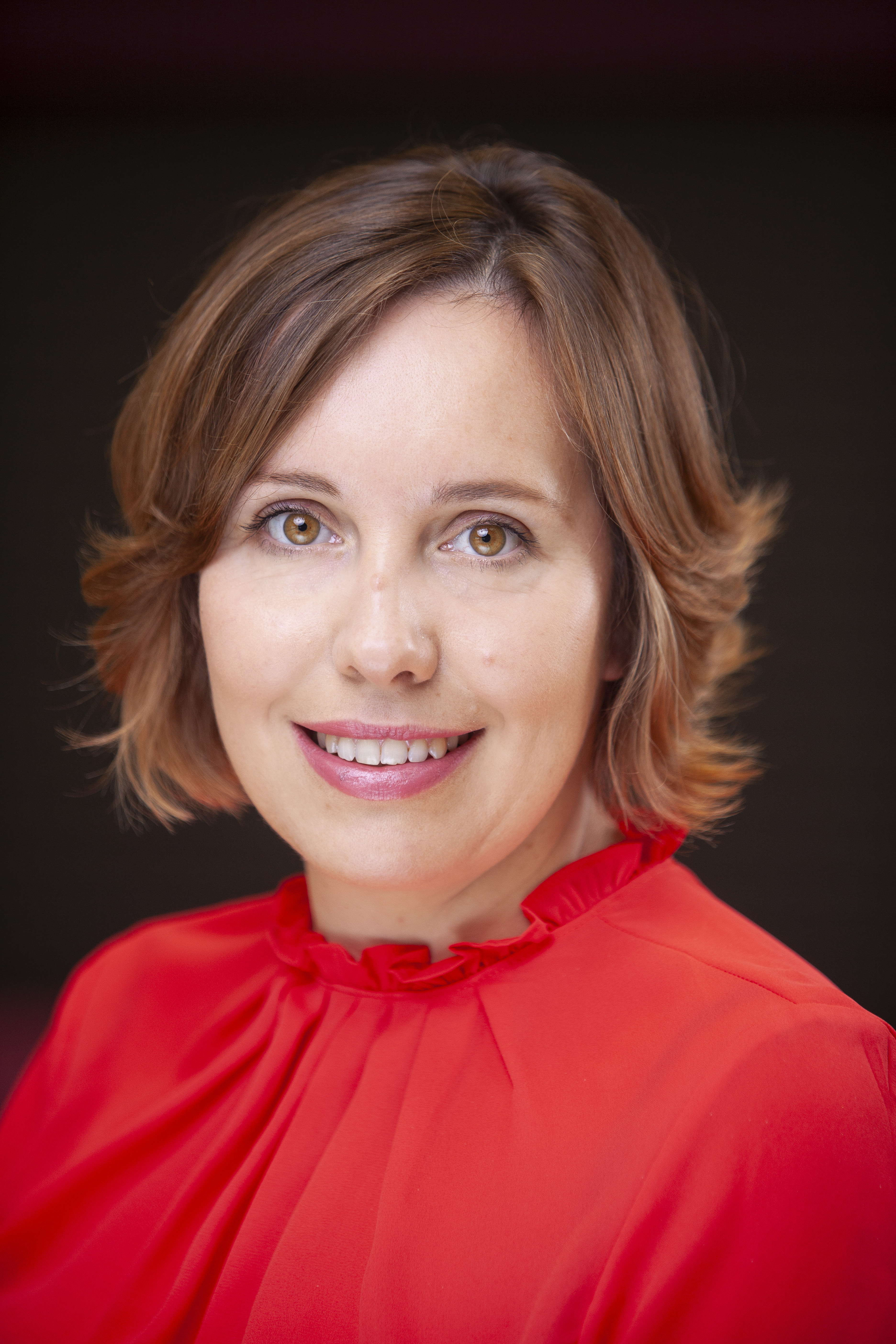 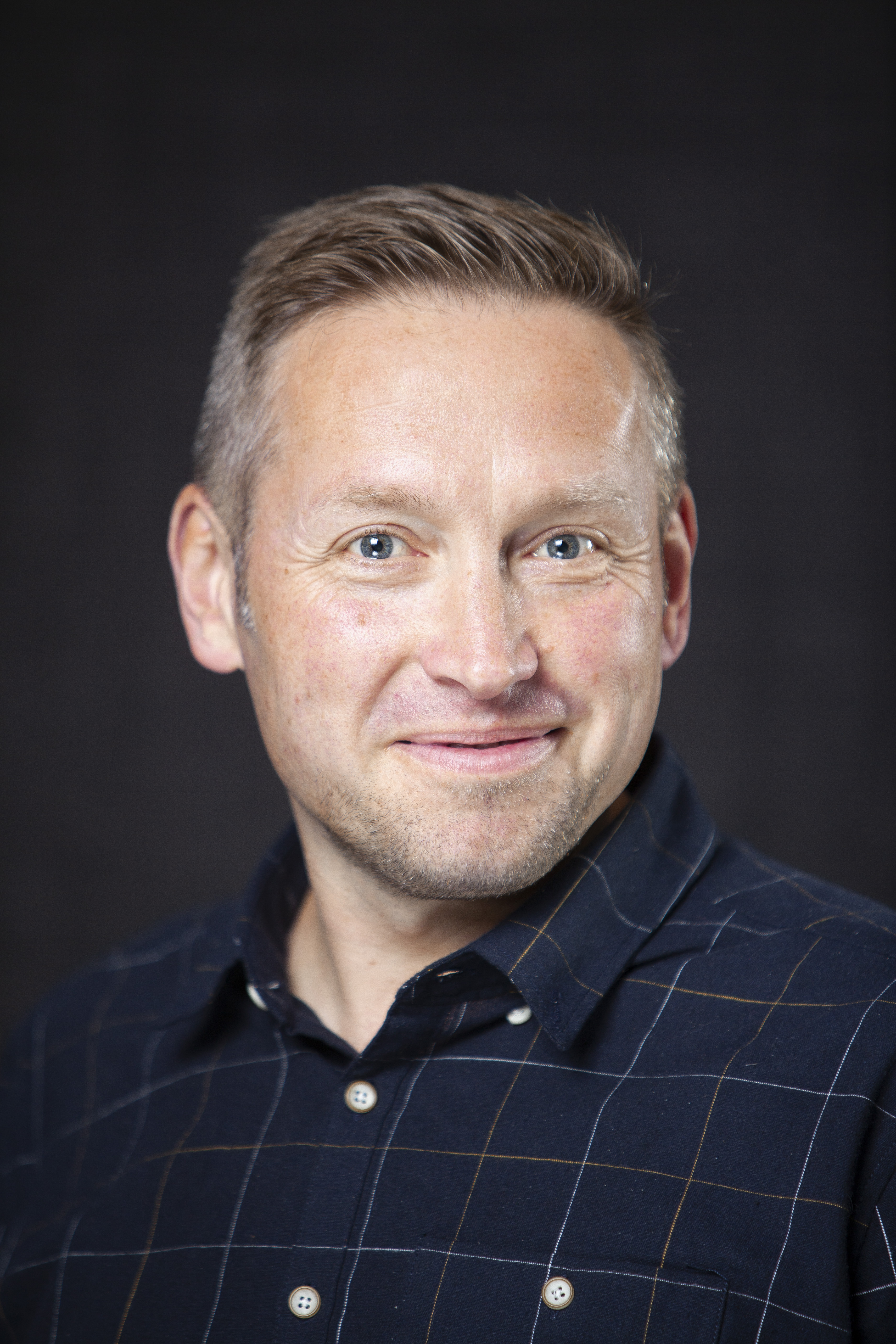 Tomasz Bastkowski
Polska Szkoła SEN w Dublinie
Polska Szkoła SEN w Dublinie
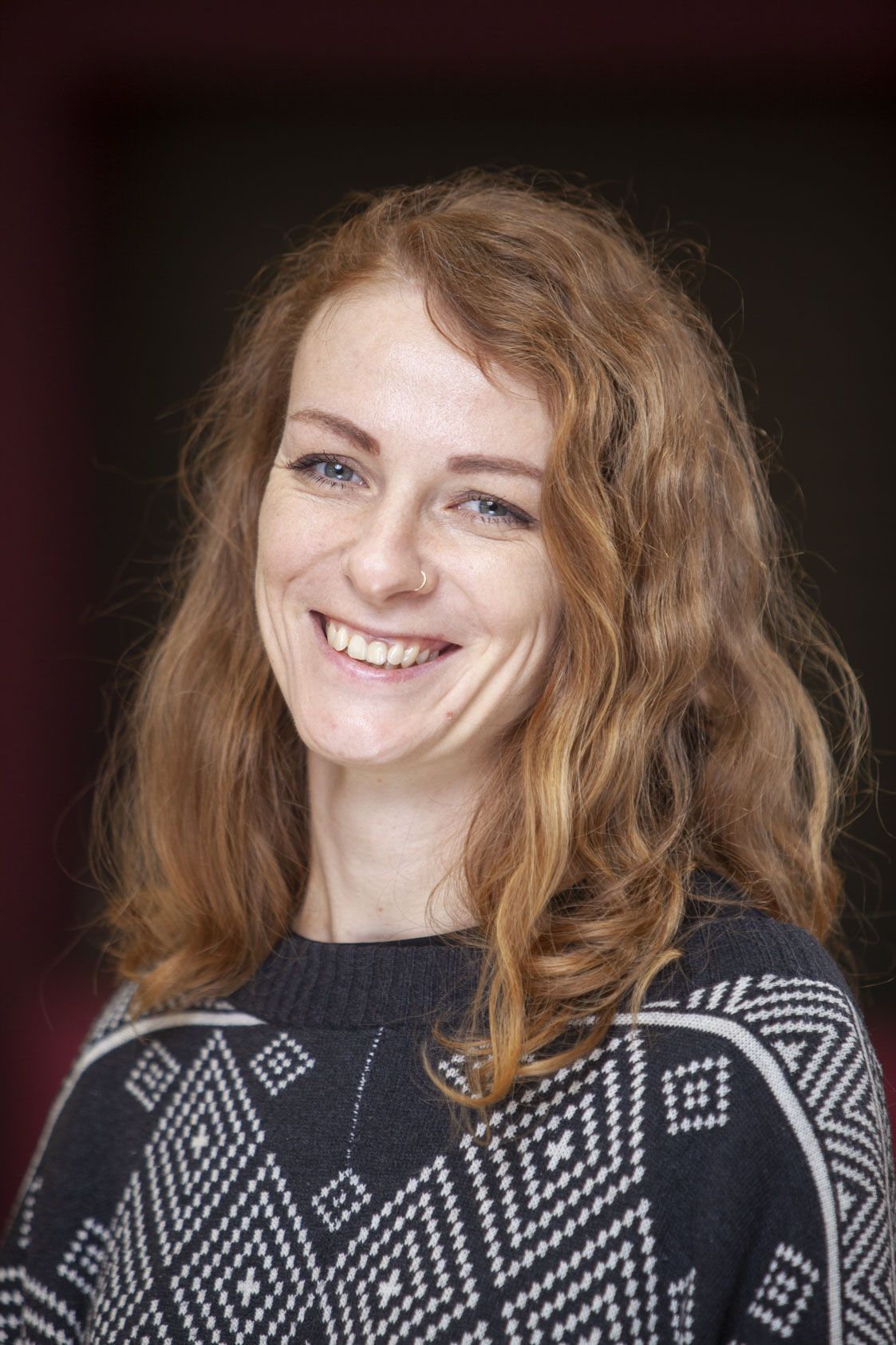 Joanna Prusak
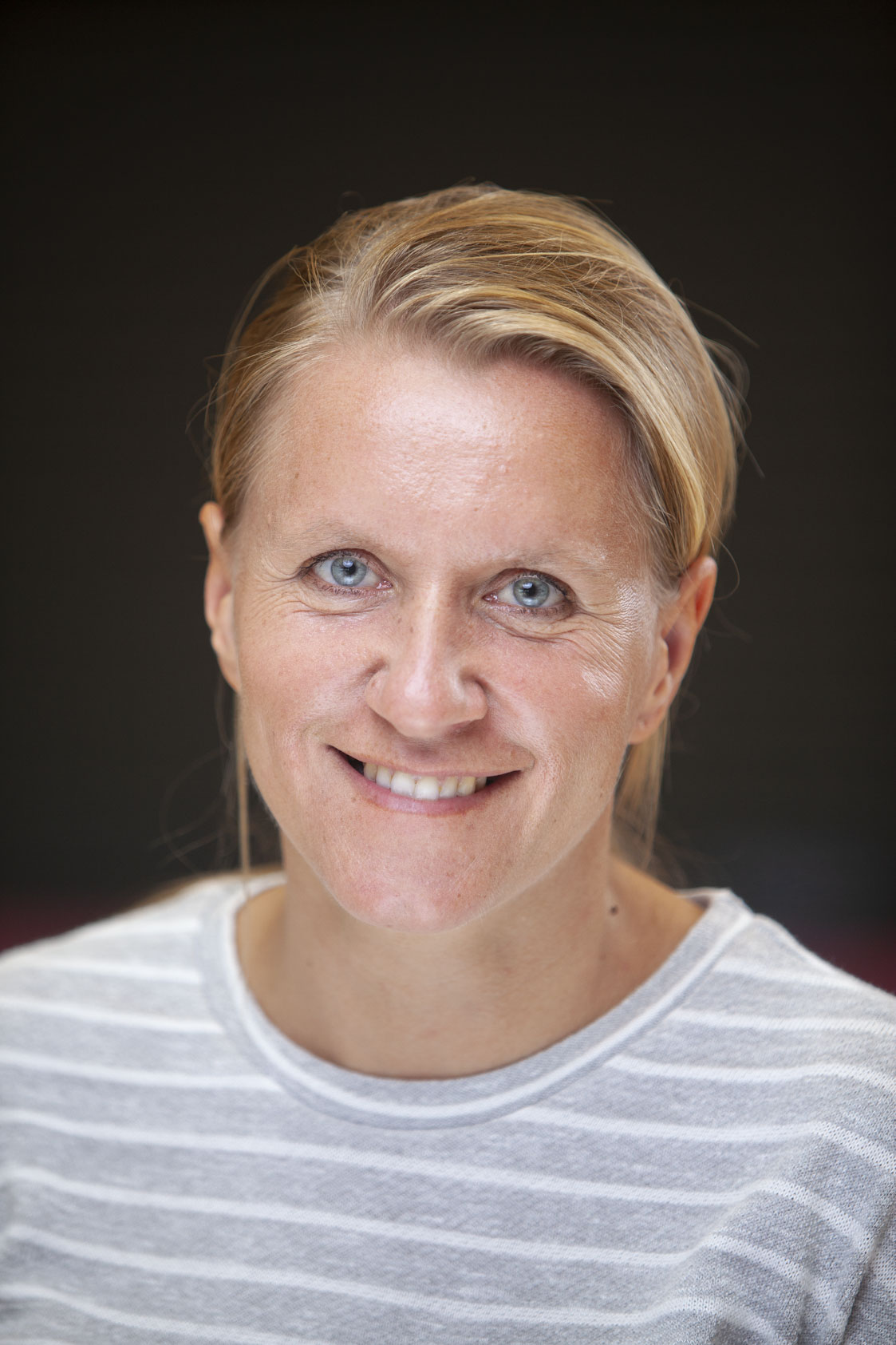 Marzena Panfil
Polska Szkoła SEN w Dublinie
Polska Szkoła SEN w Dublinie
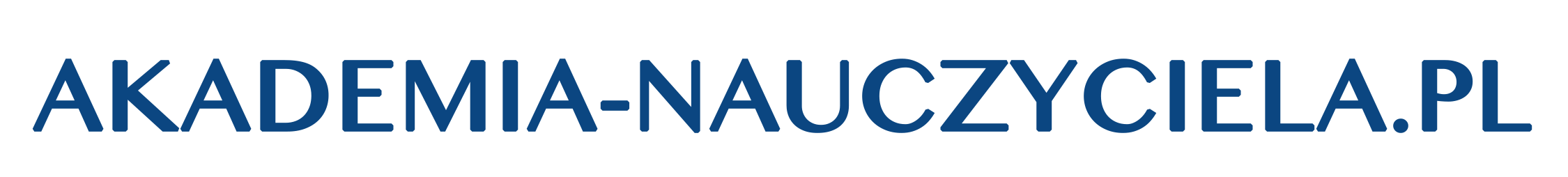 OBSŁUGA PROJEKTU
Lucyna Bzowska
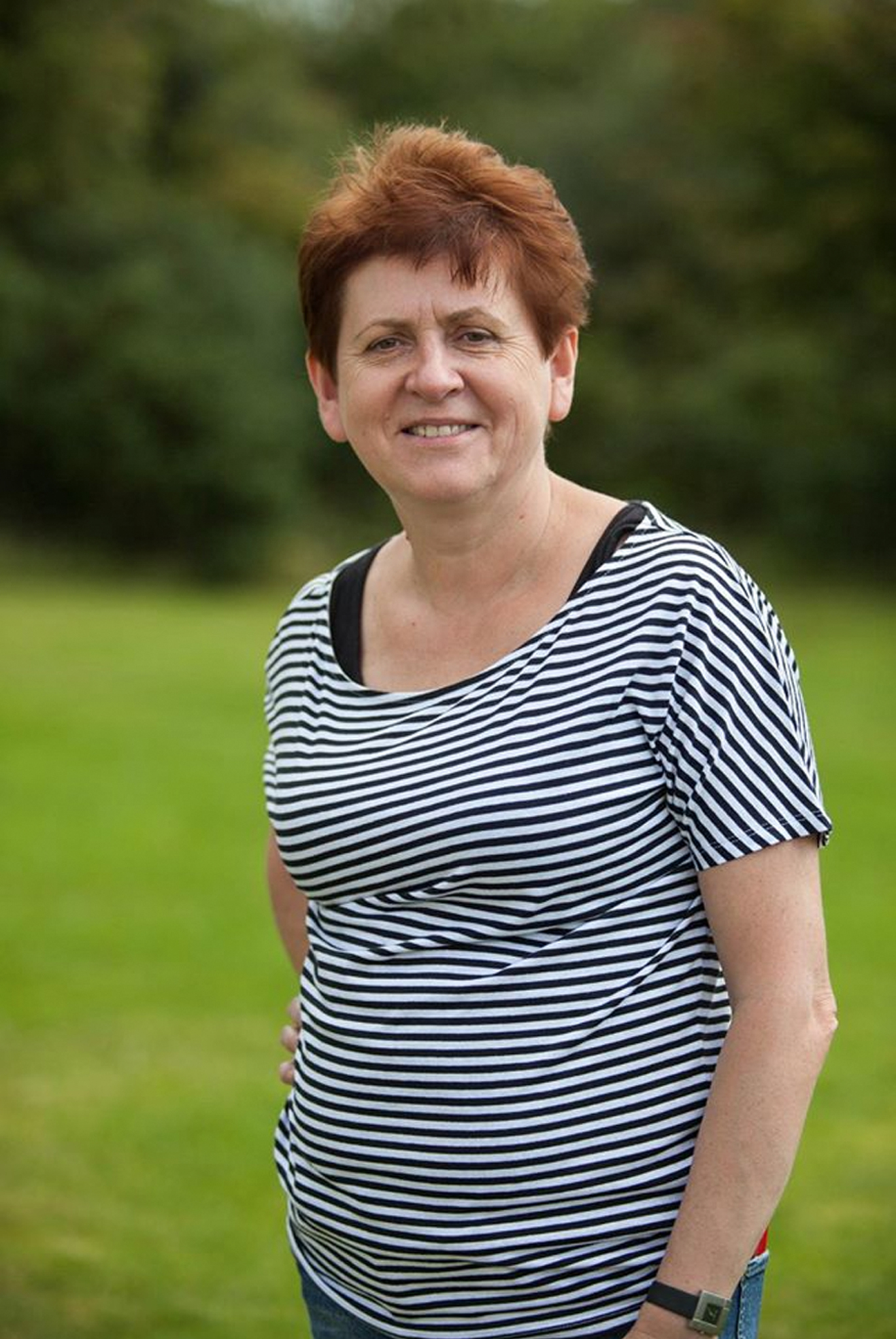 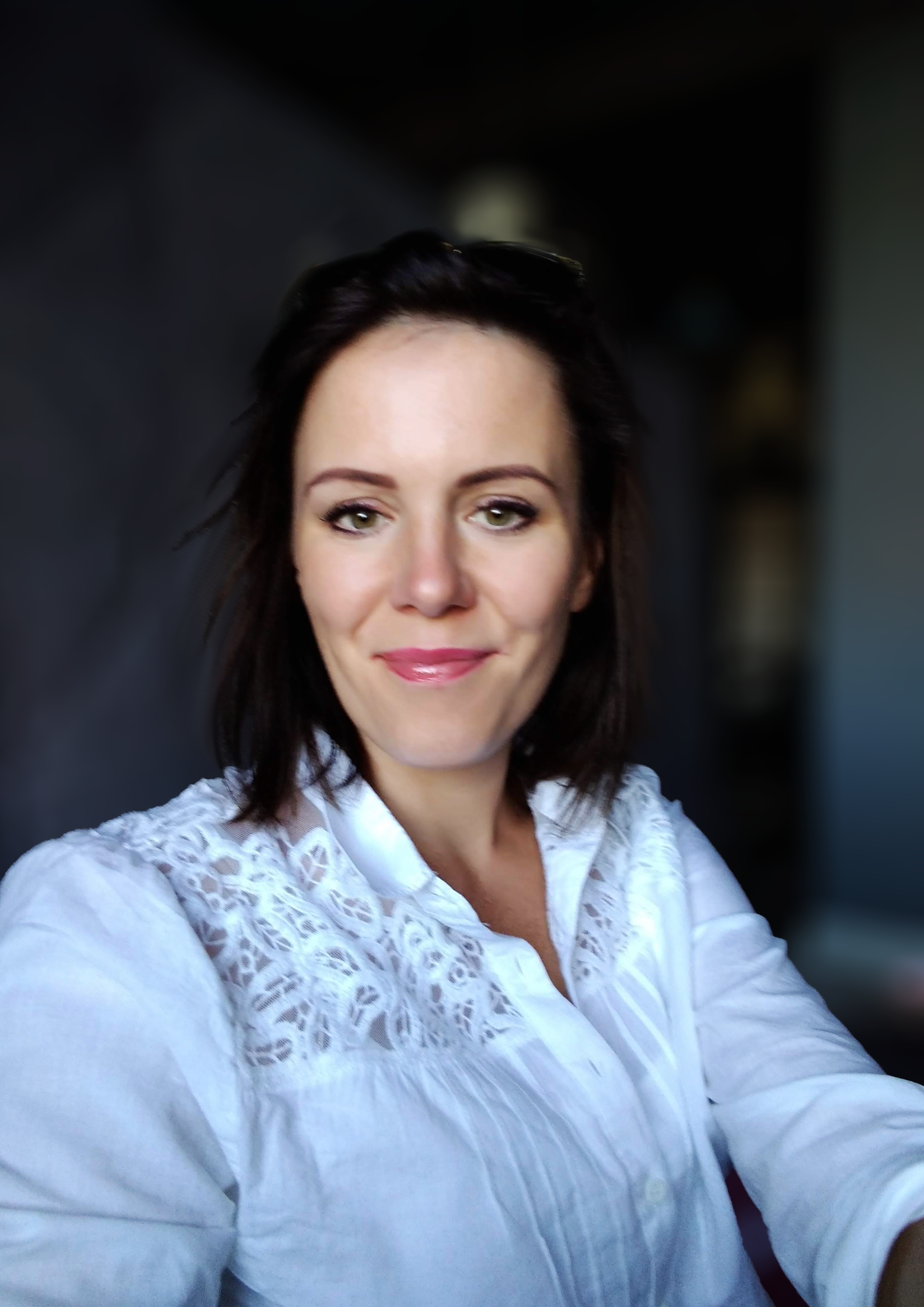 Marianna Brzozowska
-koordynator administracyjny
-koordynator merytoryczny
Konrad Brzeszczak
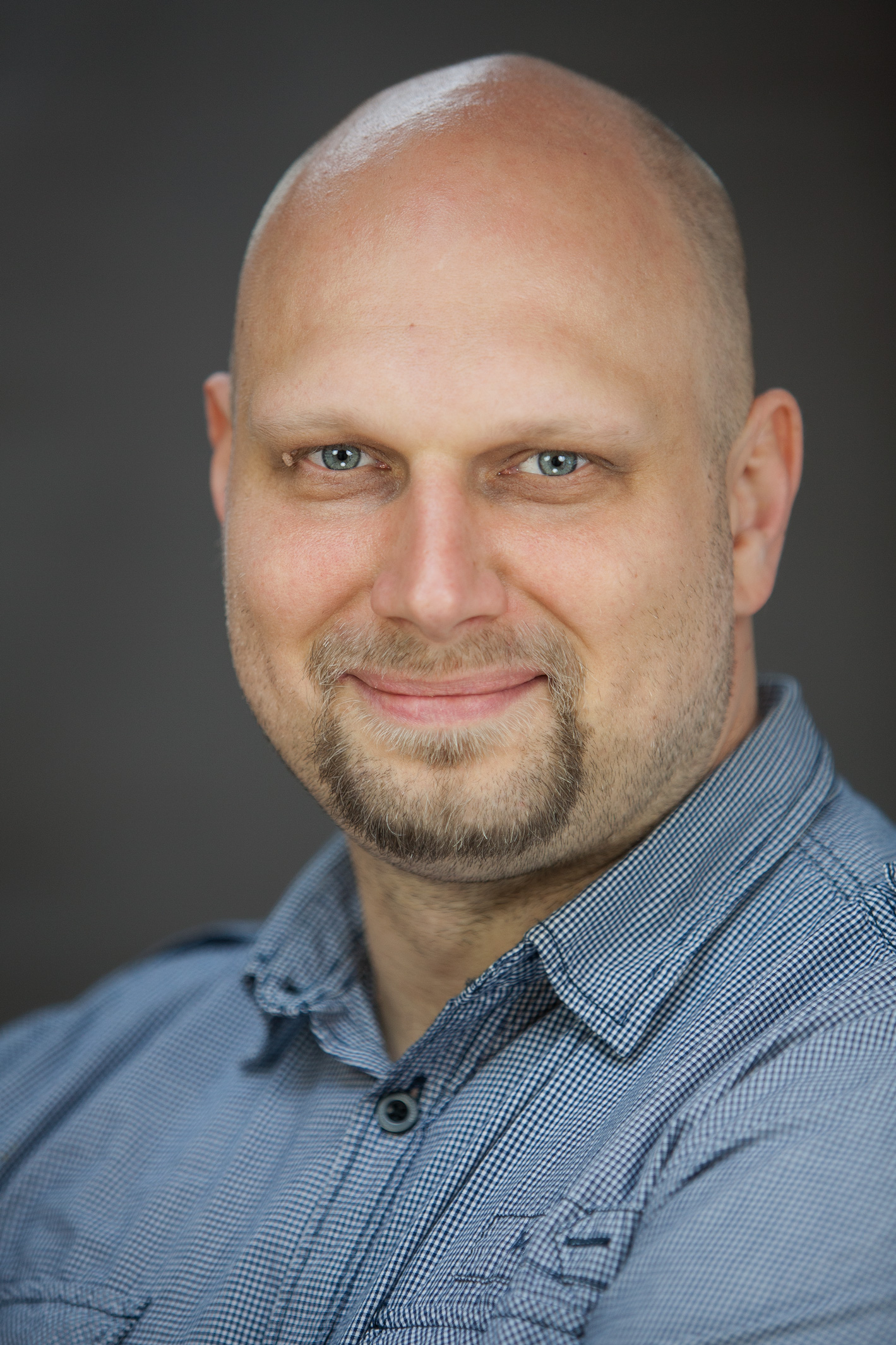 Bartłomiej Pilarczyk
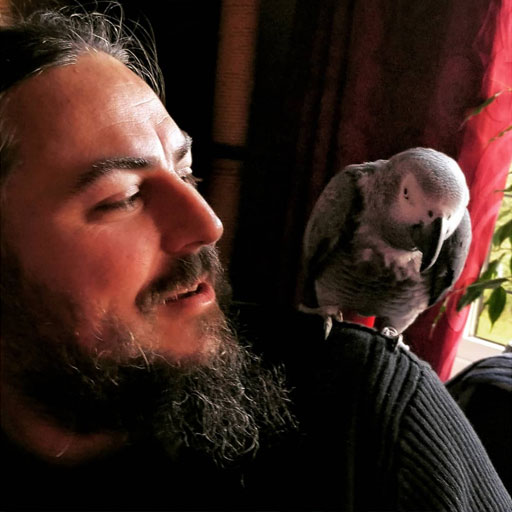 -obsługa techniczna
-obsługa techniczna
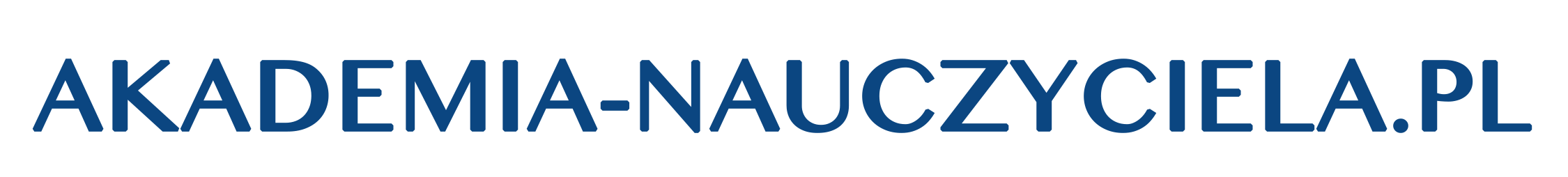 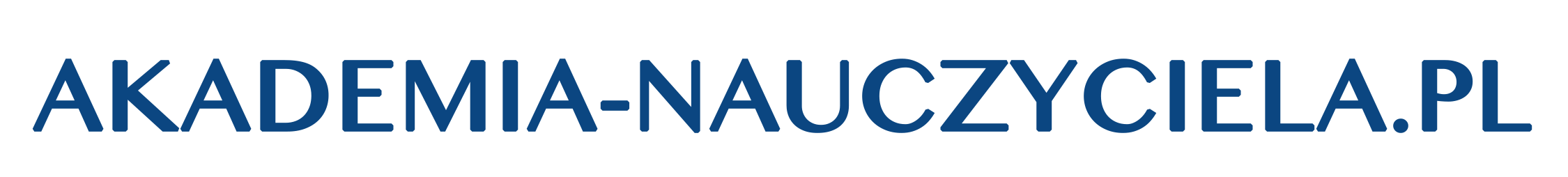 Covid 19
Obnażenie słabości szkoły stacjonarnej w dobie pandemii
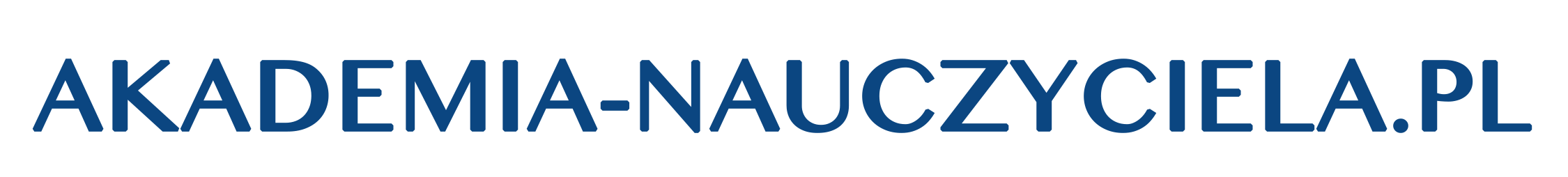 Covid a obostrzenia w szkołach stacjonarnych,na podstawie Irlandii.
Mycie rąk
Maski
Dystans
Używanie płynów odkażających przed wejściem do szkoły
Zarówno nauczyciele, jak i uczniowie (poza podstawówką) muszą mieć zasłonięte usta 
i nos.
Odległość minimum 1 m, zalecane 2 m.
Izolatki
Pakiety sanitarne
Aplikacja
W szkole musi być
pomieszczenie do
izolowania uczniów
z symptomami.
Uczniowie muszą być
wyposażeni
m.in. w maski, żel
do rąk, ręcznik,
chusteczki)
Zalecane ściągnięcie
aplikacji National
Covid Tracker
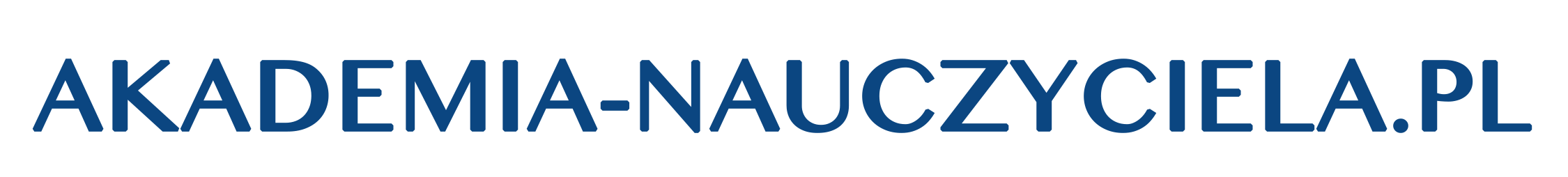 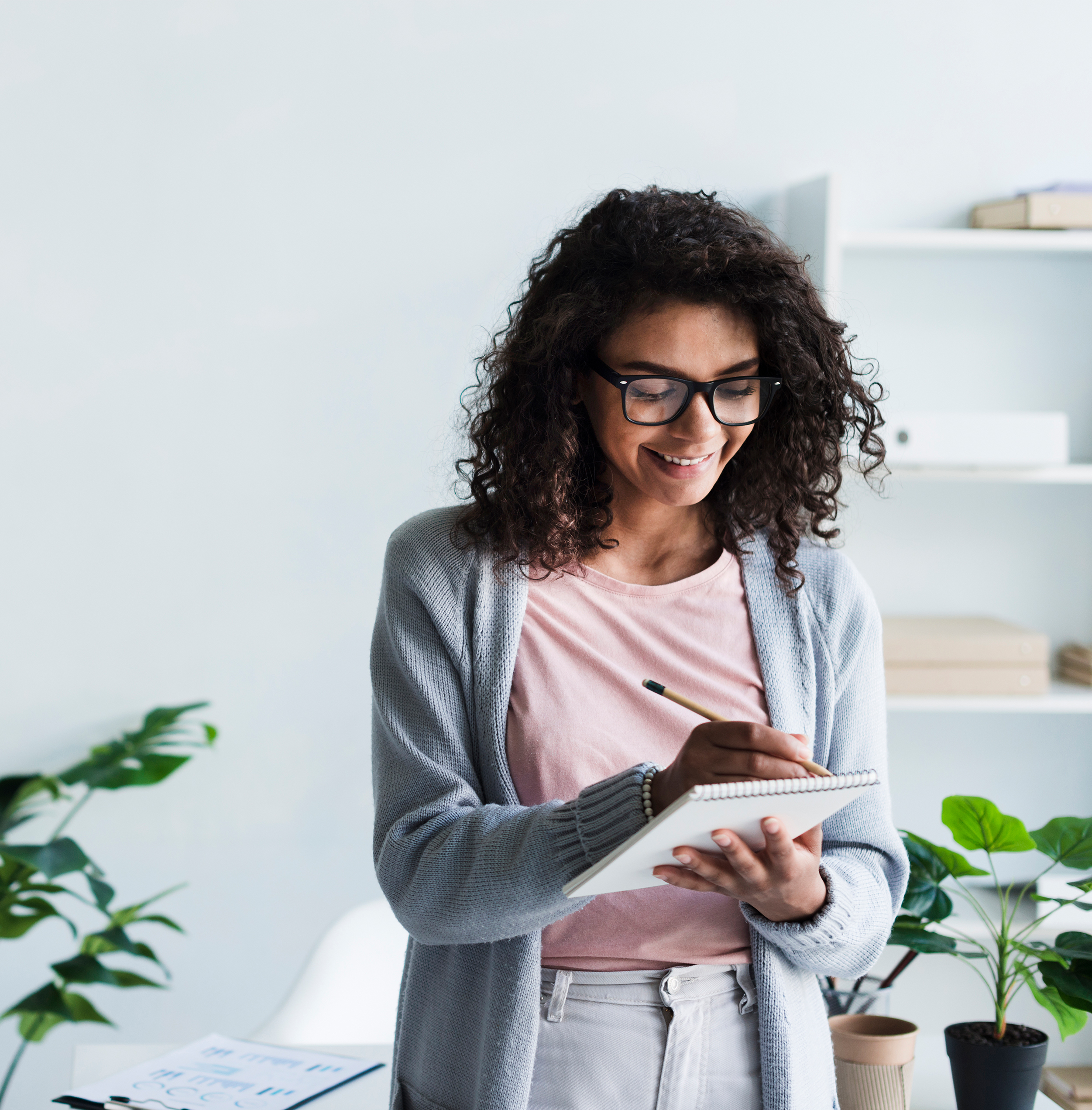 Plusy i minusy szkoły online
Nie będziemy zaczynać od technicznych aspektów. Wszystkie potrzebne linki otrzymają Państwo drogą mailową, będą one również dostępne na platformie.
Zmierzymy się z plusami i minusami prowadzenia edukacji przez Internet.
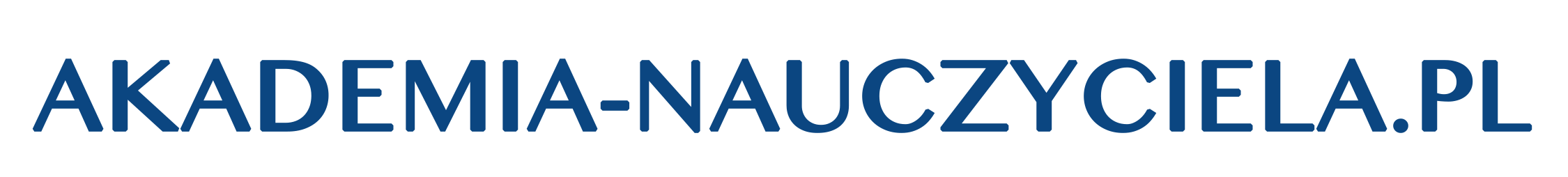 MINUSY
Nauczania zdalnego
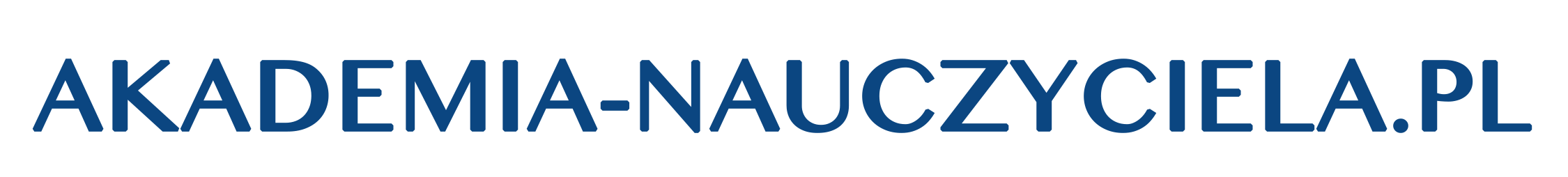 https://youtu.be/-yqjWZG8JvY
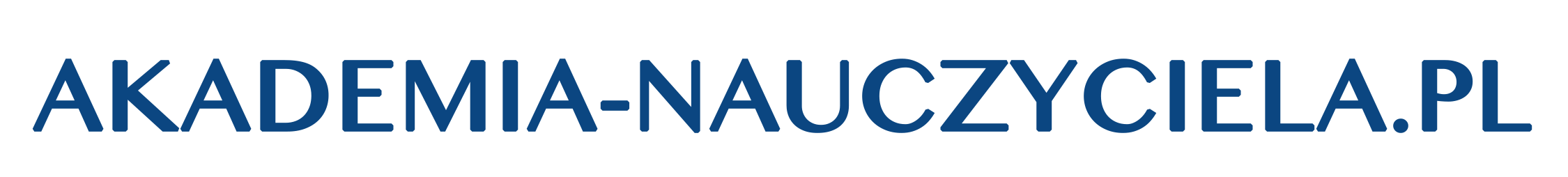 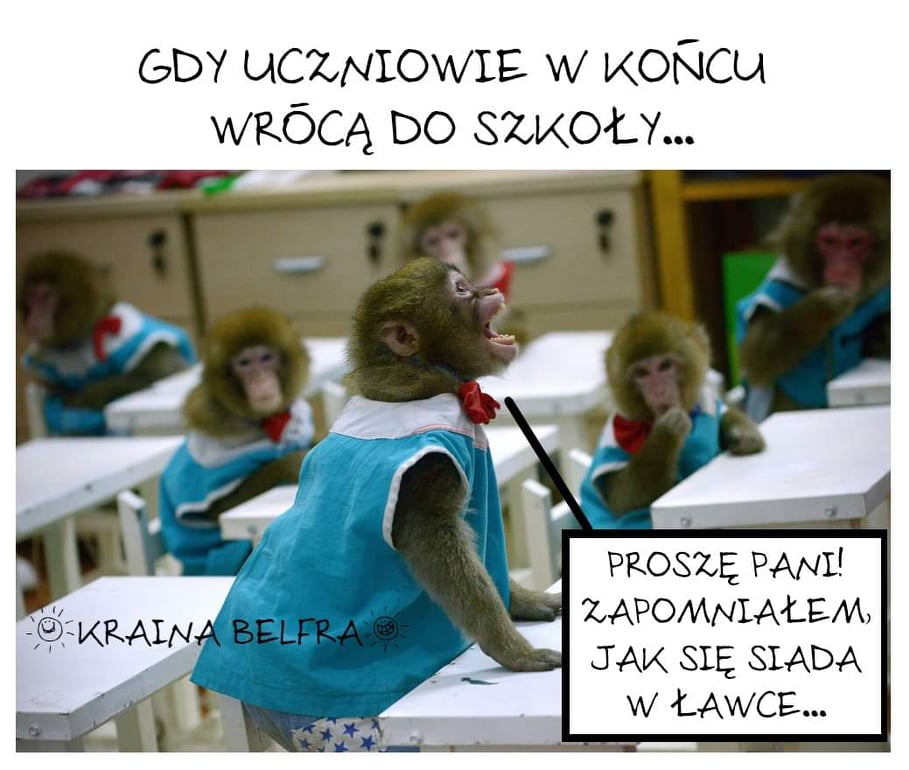 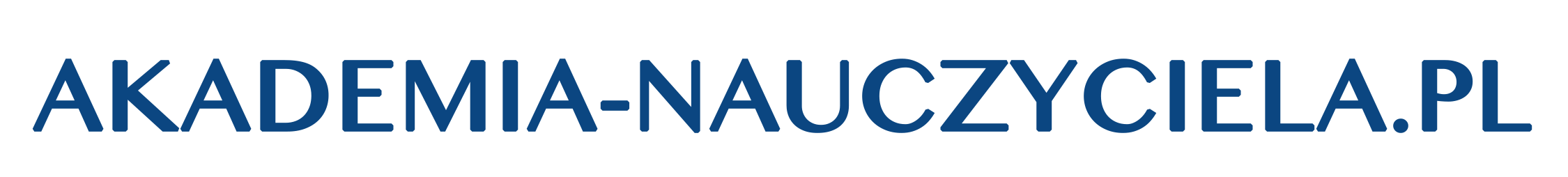 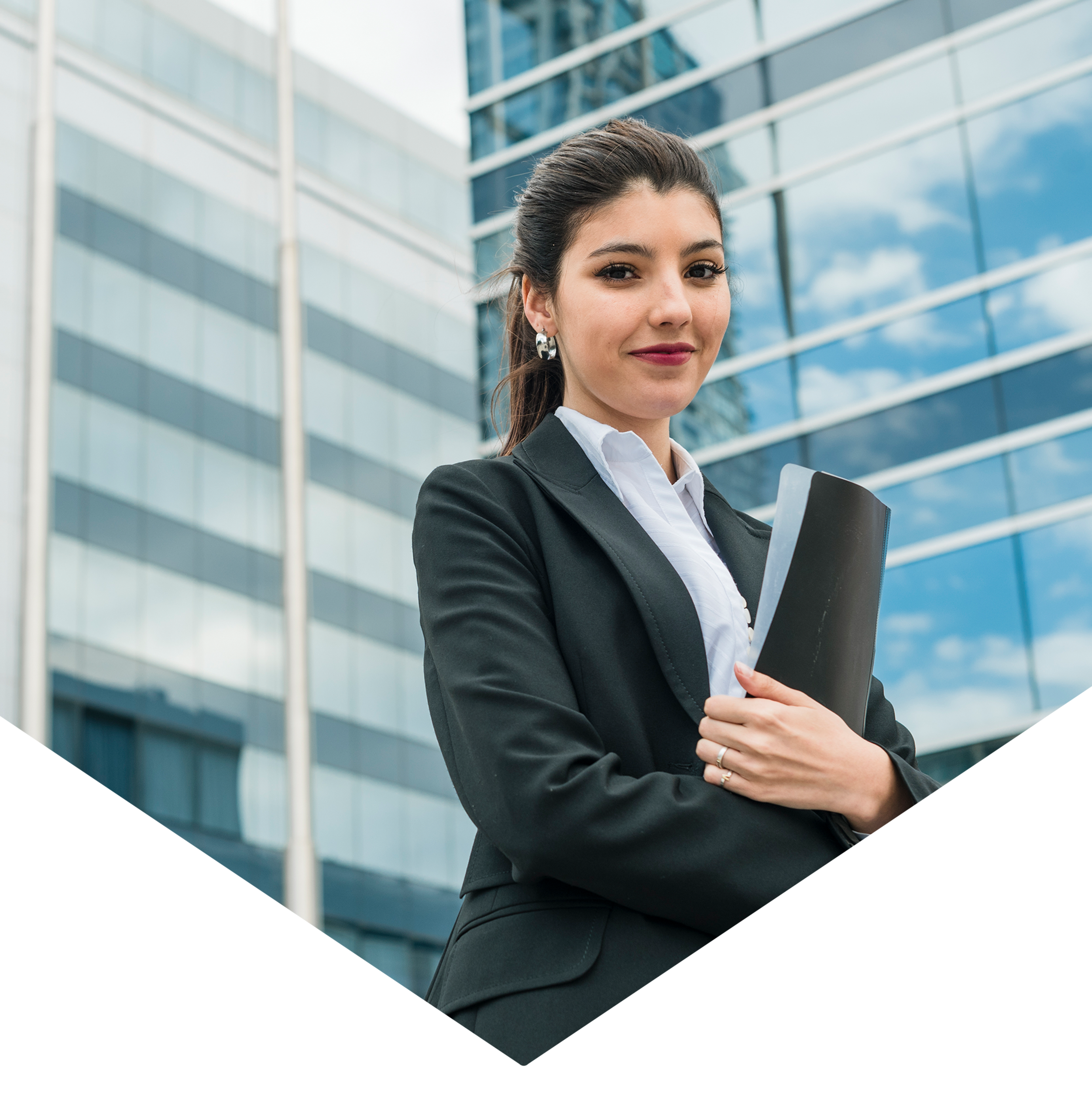 Nauczyciele
Brak interakcji N-U, U-U (lub ograniczona).
Zmniejszona możliwość ,,luźnych konwersacji”.
Weryfikowanie wiedzy uczniów (często rodzice robili testy).
Problemy natury technicznej. 
Brak możliwości pomocy osobom słabszym.
I nikt nie może nas przytulić…
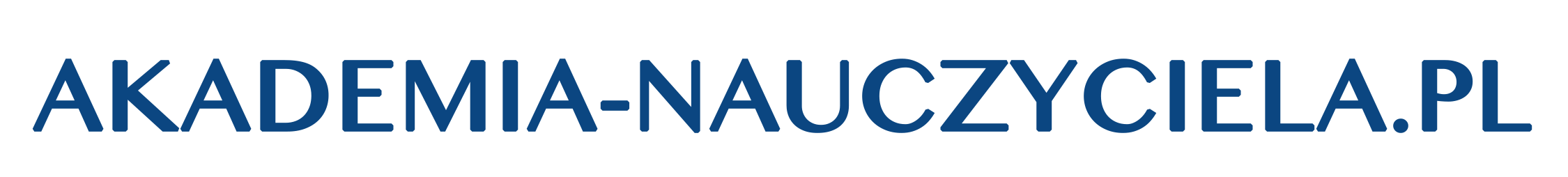 Nauczyciele
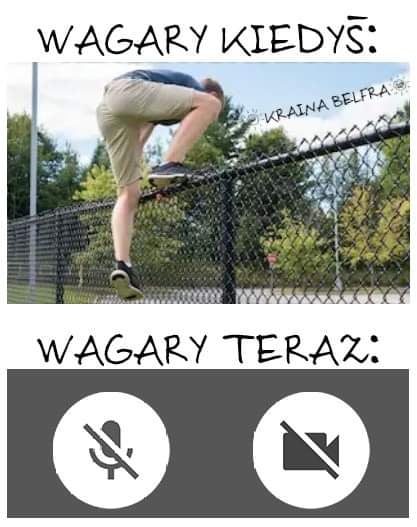 Brak możliwości pracy w grupach.
Ilość czasu spędzonego przed komputerem.
Znacznie dłuższy czas przygotowań do lekcji - jedną sobotę przygotowuje się od 1 do 2 dni. 
Bardzo duże deficyty psychologiczne i socjalne, to jednak wciąż tylko Ty i komputer. 
Ludzie się wypalają. Nauczyciele nie dają rady i odchodzą.
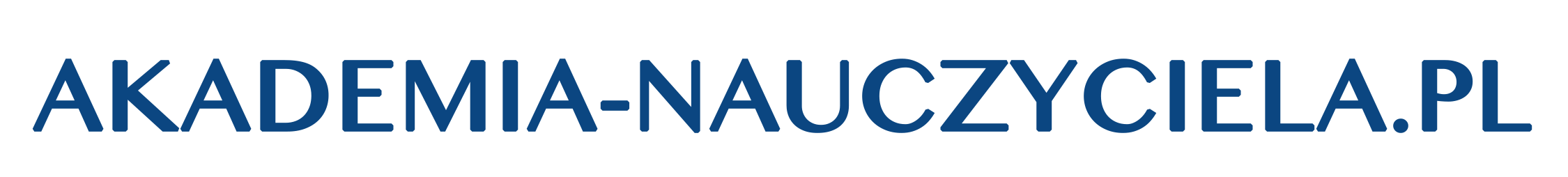 PLUSY
Nauczania zdalnego
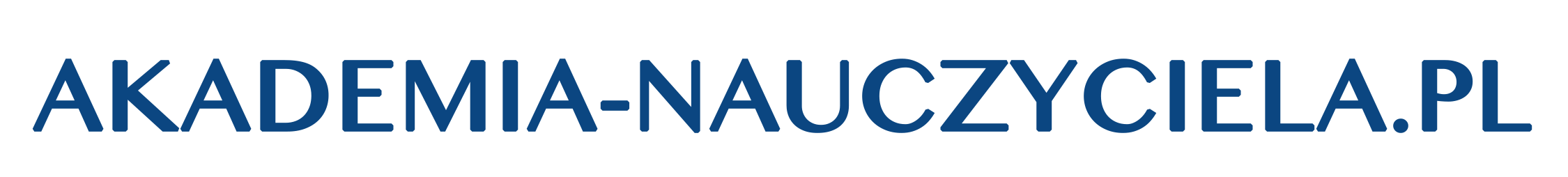 Nauczyciele
Utrzymanie więzi emocjonalnych N-U, U-U.
Możliwość realizacji treści oraz celów programu. 
Utrzymanie ciągłości nauki, spotkań z językiem polskim. 
 Doskonalenie umiejętności nauczycieli. 
Wzbudzanie kreatywności nauczycieli, aby lekcje były ciekawe.
01
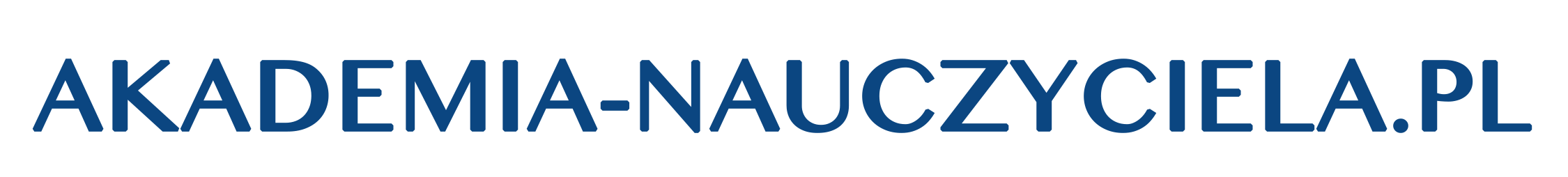 Utrzymanie więzi emocjonalnych
https://www.youtube.com/watch?v=PVXJgNRqmxc&feature=youtu.be&fbclid=IwAR0OpCfJ9pr5KHNf5CoN3T29VIb9c4tQNhCxO4gL9xPnhcdim72-XH6eSX4
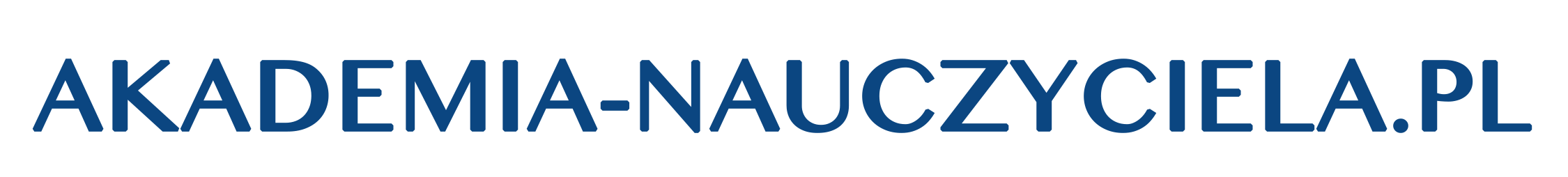 Wzbudzenie kreatywności nauczycieli, aby lekcje były ciekawe. Zagrajmy!
Quizziz
https://quizizz.com/admin/quiz/start_new/5f48060db58c22001bce40ee
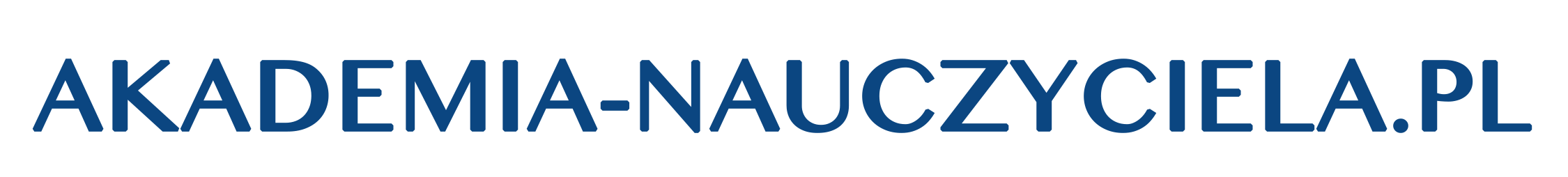 Nauczyciele
Dostęp do multimediów z materiałami edukacyjnymi i to wprost nieograniczony, którego nie ma w klasie, która i tak jest dobrze wyposażona.
02
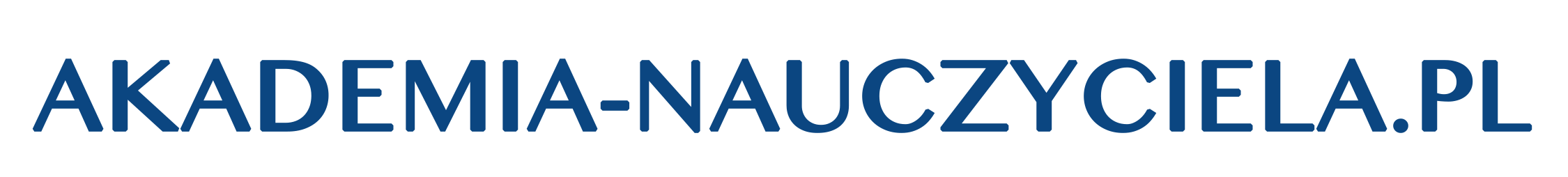 Multimedia
Padlet
Genial.ly
https://padlet.com/joannaprusak/icn1tes4jyyzrlc3
https://view.genial.ly/5ee3c76f2dbd970d0fe8f98d/video-presentation-lata-80-te-w-polsce
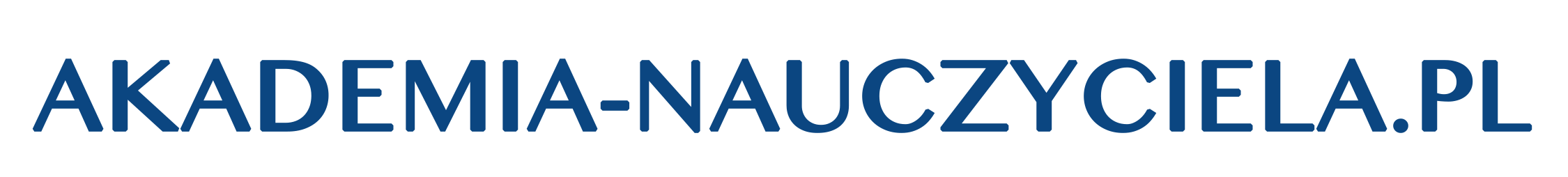 Nauczyciele
Przeniesienie dywanu na monitor. 
Prace domowe w tym samym zakresie co zawsze.
Dawanie uczniom poczucia bezpieczeństwa.
Rodzice nie przejmują roli nauczyciela. 
Można zostać w leginsach.
03
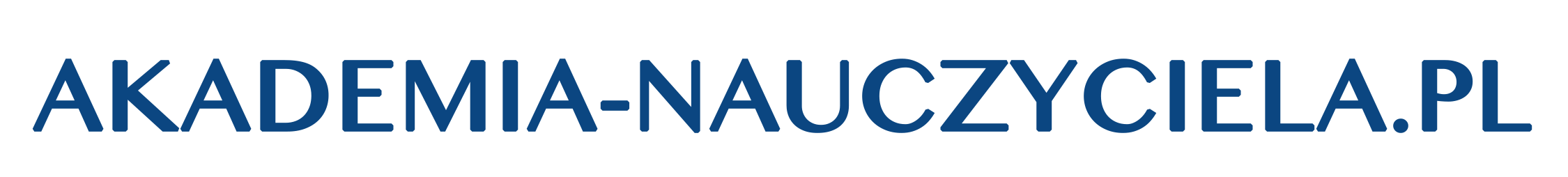 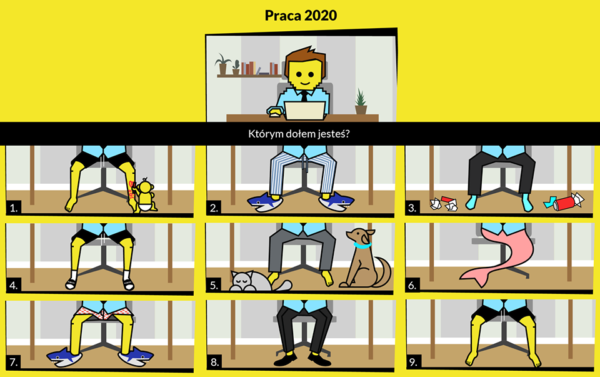 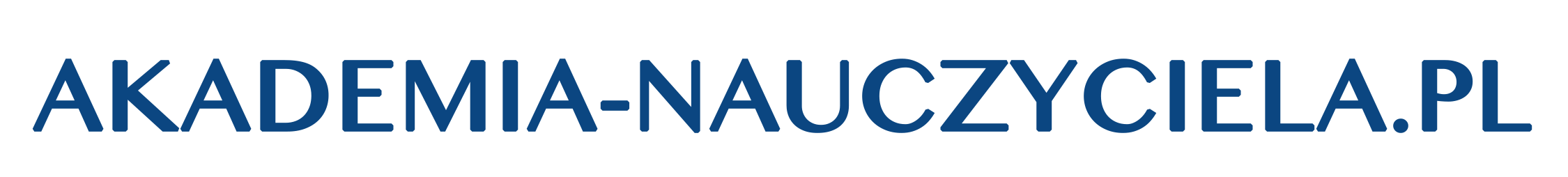 Nauczyciele
Wzrost jakości edukacji i zaangażowania nauczycieli, uczniów, rodziców, dyrekcji.
Nieograniczona ewaluacja, nawet 30 hospitacji dziennie jest możliwych. 
Teatralizacja zajęć.
04
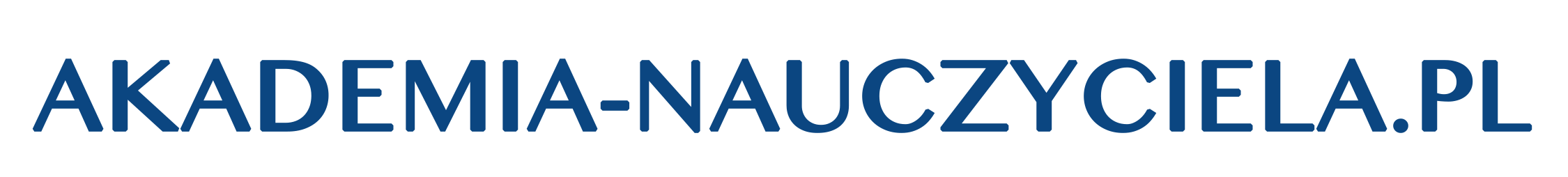 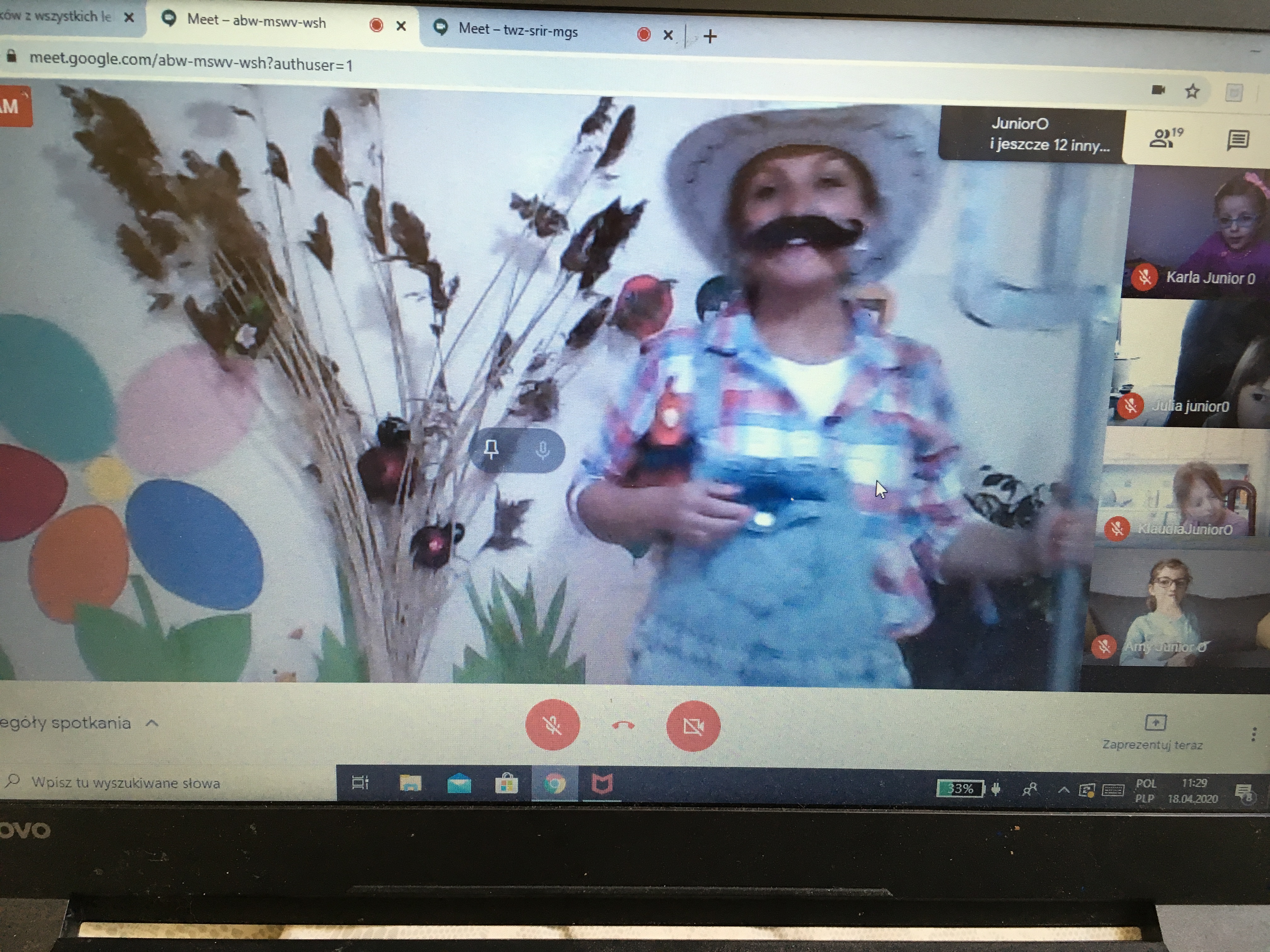 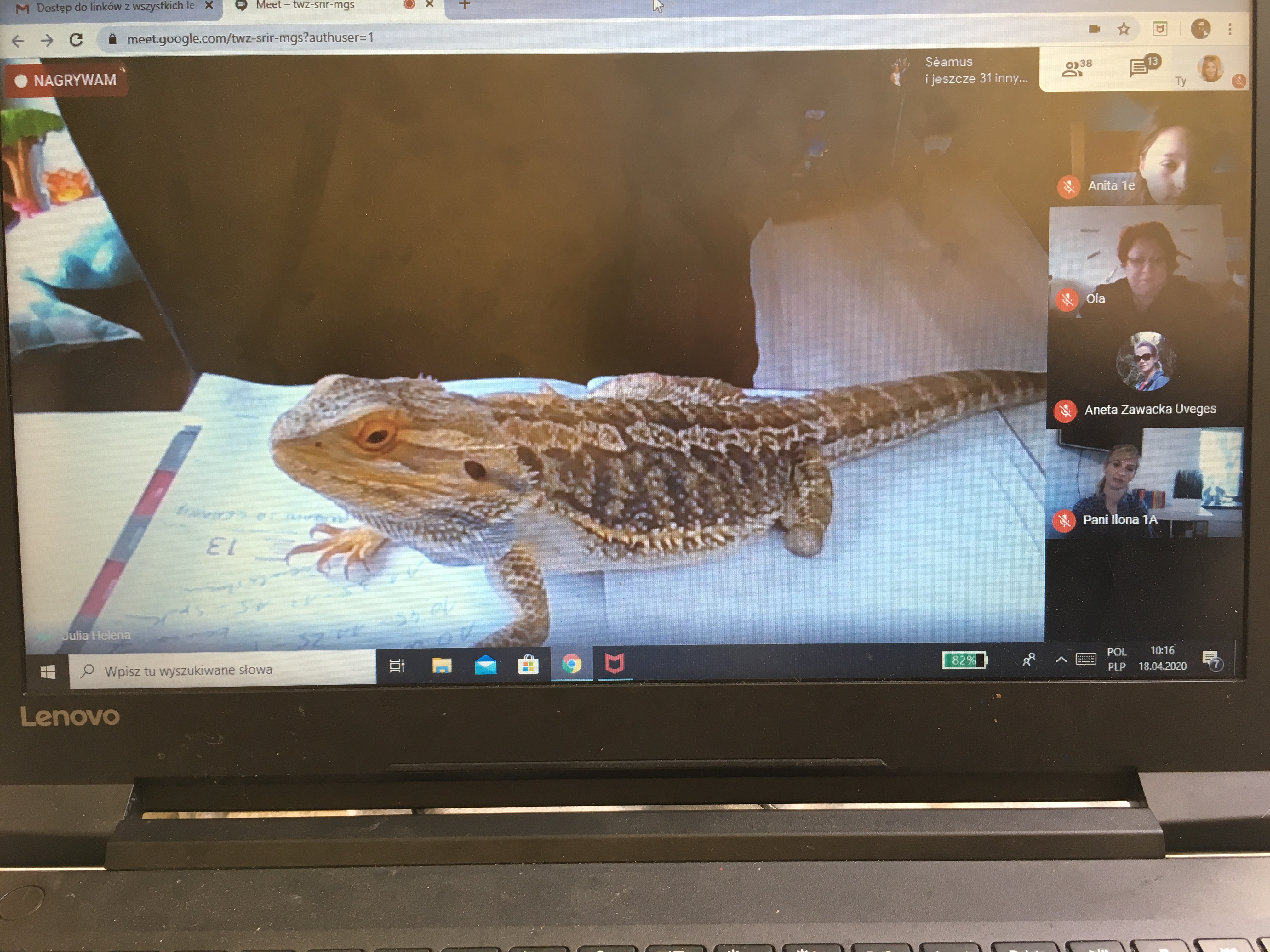 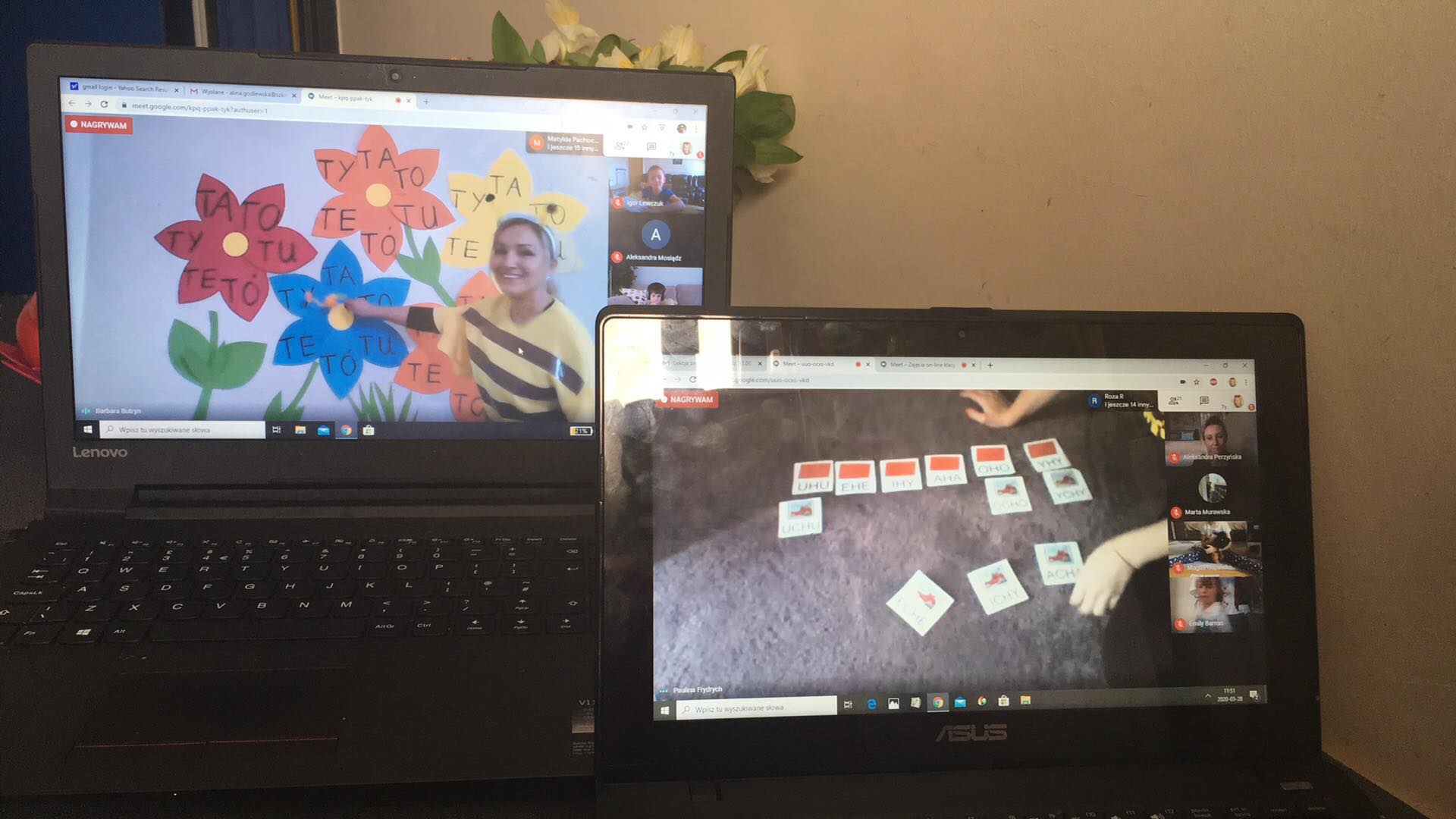 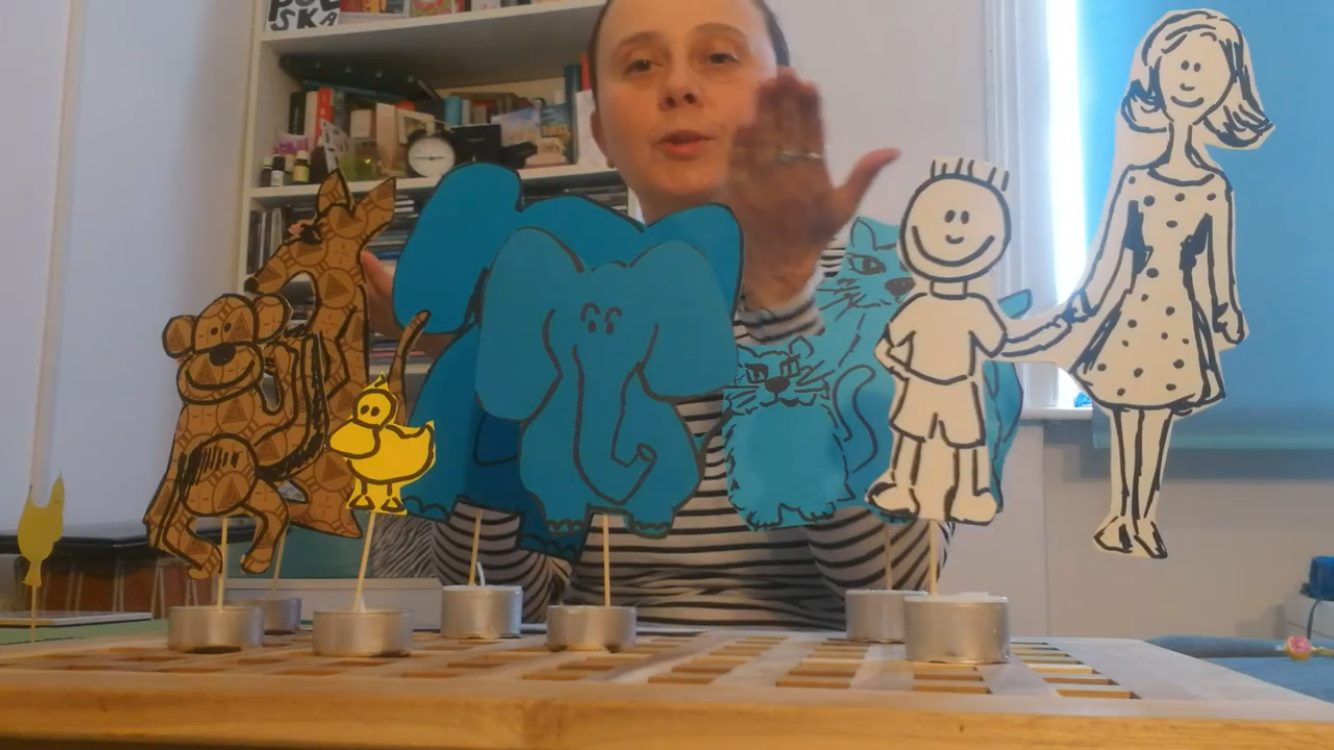 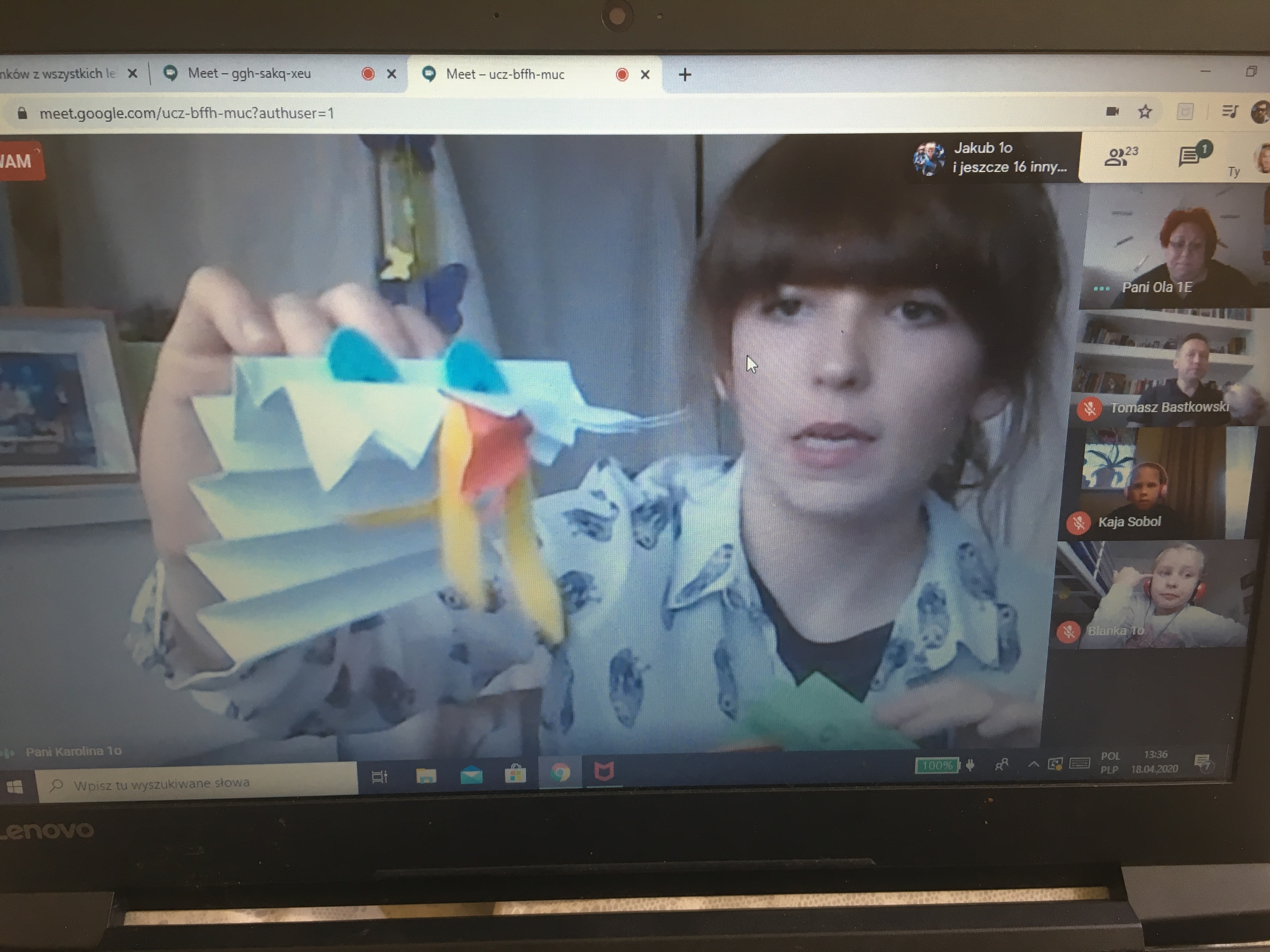 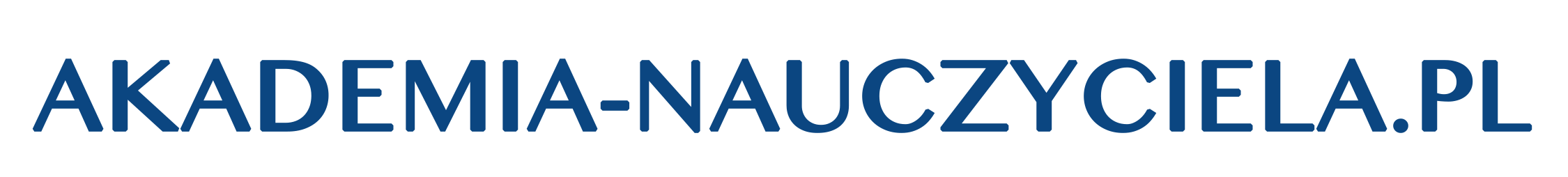 Nauczyciele
Wzrost frekwencji.
Usłyszeć od uczniów i rodziców, że irlandzka szkoła nie umywa się do polskiej w dziedzinie edukacji online - bezcenne.
Przyspieszone dojrzewanie naszych podopiecznych, szczególnie młodzieży. Ich kreatywność wystrzeliła w kosmos!
05
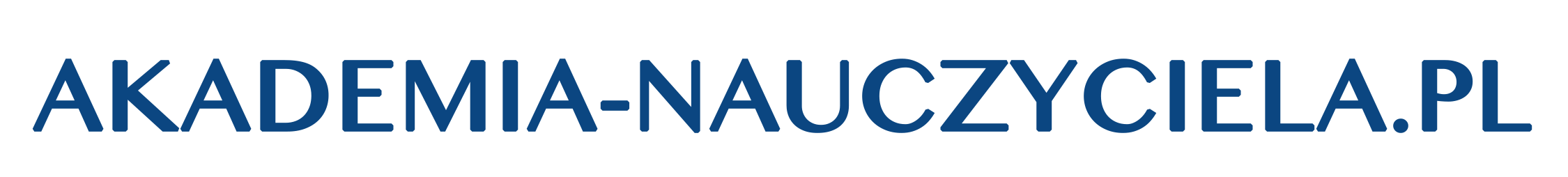 Kreatywność i zaangażowanie uczniów
https://www.youtube.com/watch?v=ECJaDr1Zda0&feature=youtu.be&fbclid=IwAR2tqUU6gWjFKlYpQqWdC9Fy0zNHJHkw3z5GuVIBMlN7CAUArsGz2pVaT7g
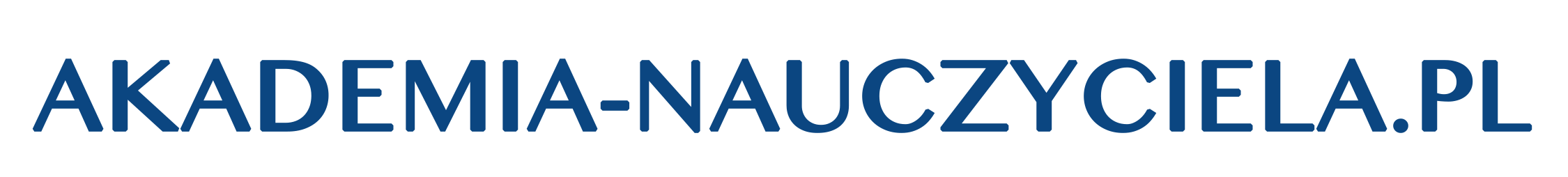 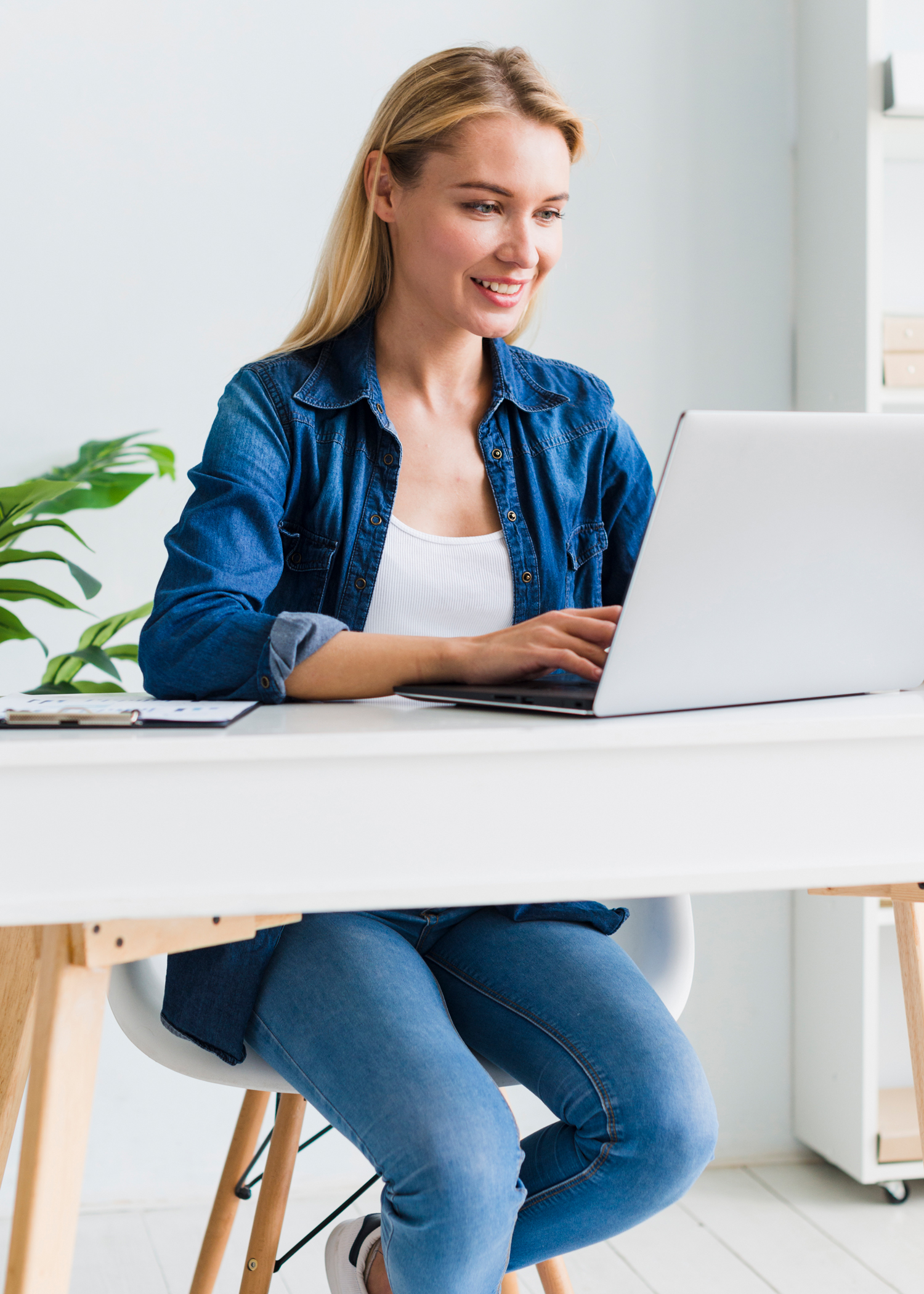 Nauczyciele
Nagrania z lekcji, archiwizacja zajęć             i materiałów, po jednym roku szkolnym      w trybie online można stworzyć                      i dysponować bazą lekcji, która stworzyłaby bank lekcji będący uniwersytetem online dla nauczycieli.
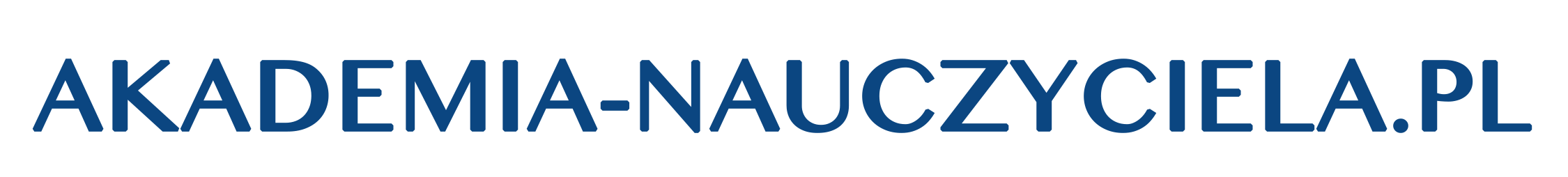 Lekcje online
https://www.youtube.com/watch?v=PqyVJb-wNd0
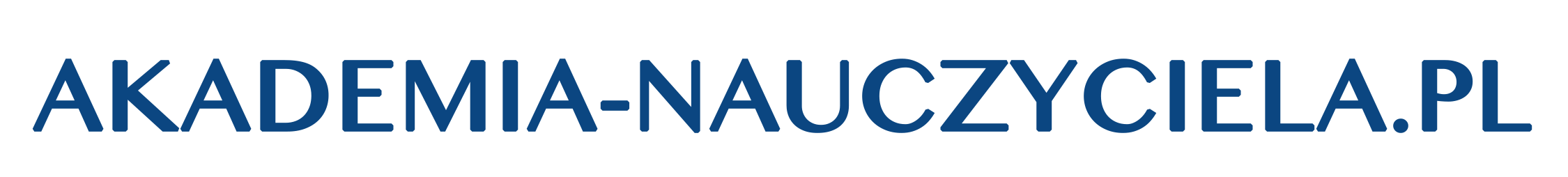 Nauczyciele
06
Interakcja z rówieśnikami w grupie, w opozycji do powszechnie stosowanej metody „zrób to sam”.
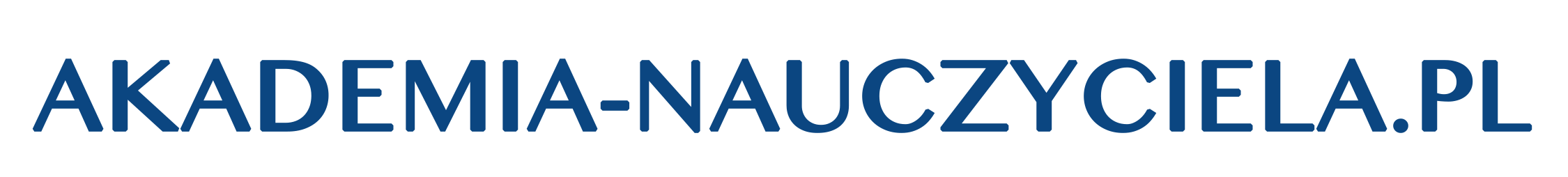 Zagrajmy!
https://view.genial.ly/5ee92a3b4826770d847e1f34/game-geniusz-historyczny
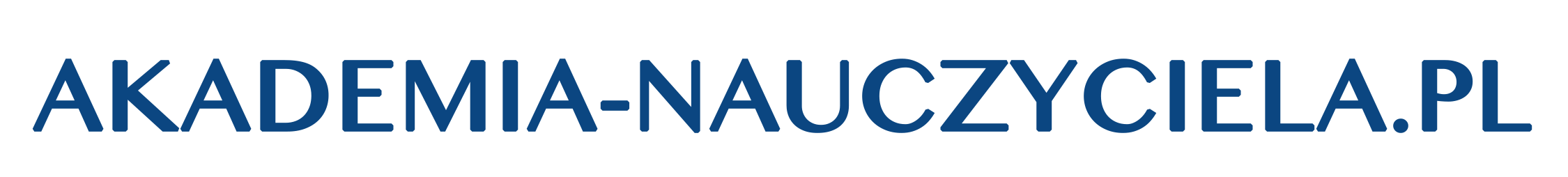 Nauczyciele
Rozwój naszych podopiecznych dokonujący się         na naszych oczach i ten moment w którym te nowoczesne technologie towarzyszące dzieciom           i młodzieży ten potwór okropny staje się naszym sprzymierzeńcem, a oni mogą się przed nami wykazać.
07
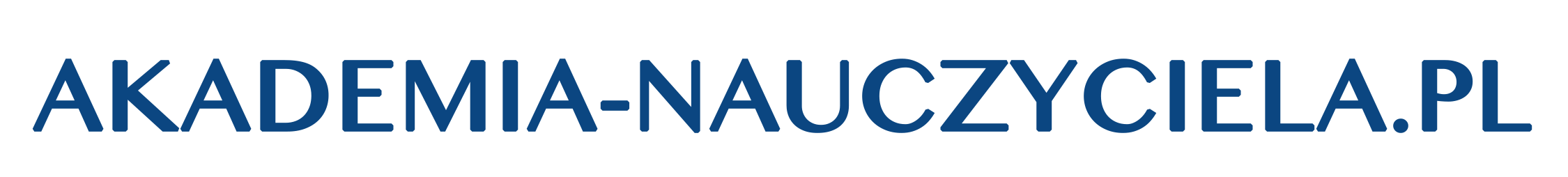 Olimpiada
https://www.youtube.com/watch?v=_sBuJvd6KFk
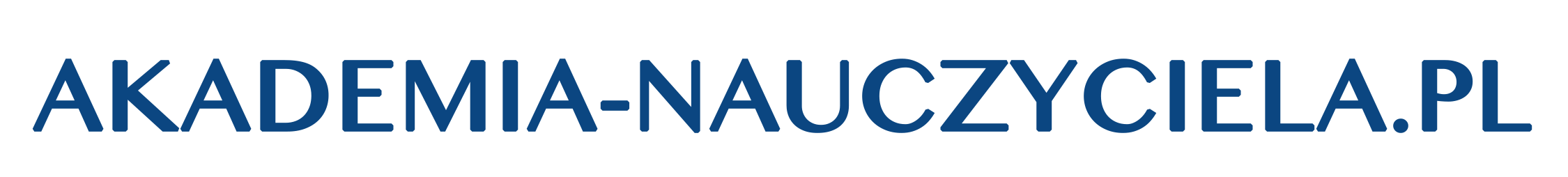 PLUSY
Nauczania zdalnego
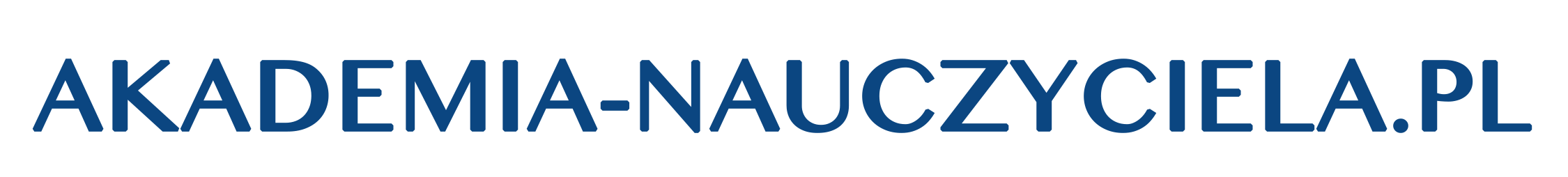 https://youtu.be/R8dodklvRLg
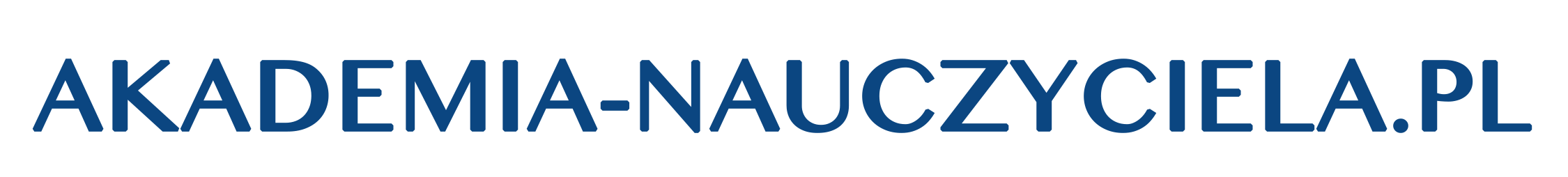 Sekret naszych lekcji (i tej prezentacji).
Powtórka
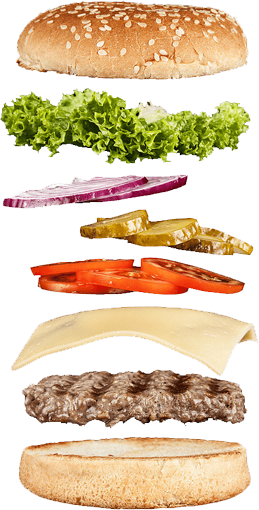 K
A
N
A
P
K
A
prezentacja
ćwiczenia
prezentacja
ćwiczenia
Podsumowanie
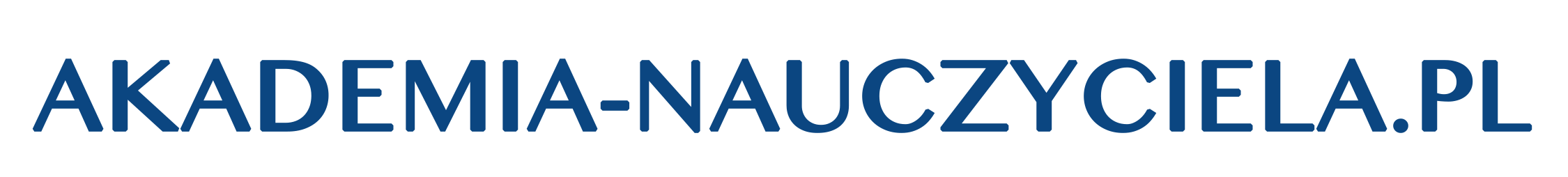